whois
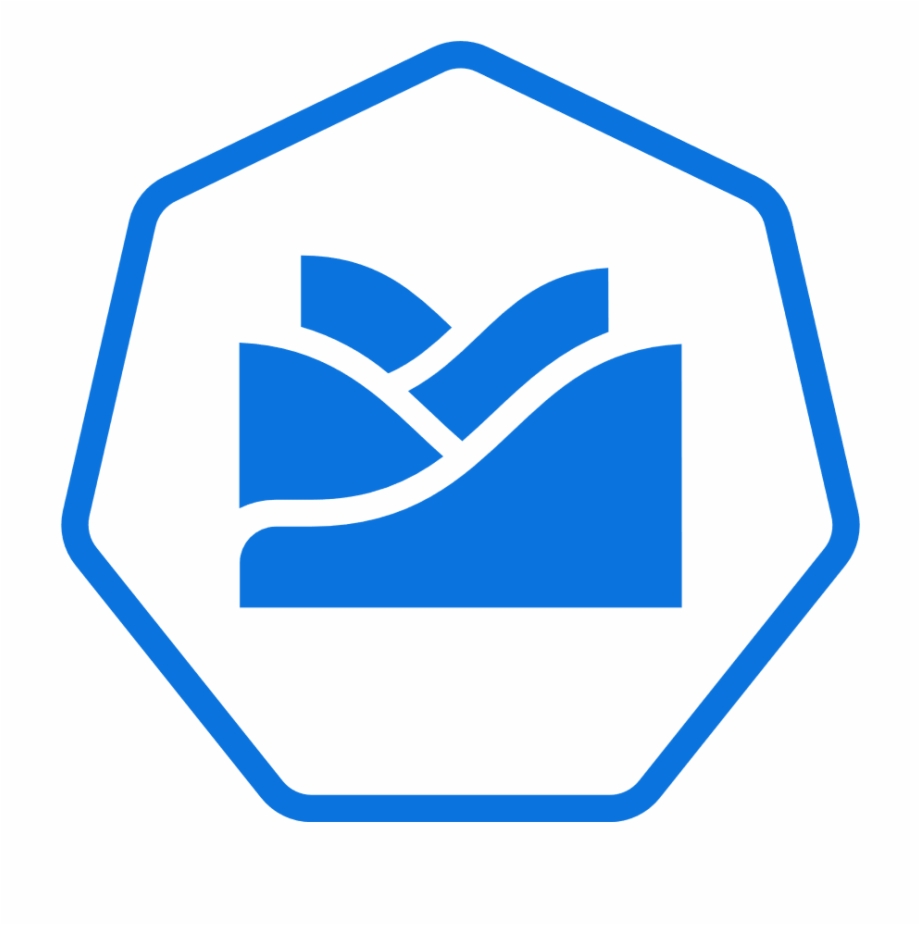 Kyma Maintainer
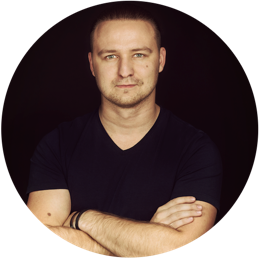 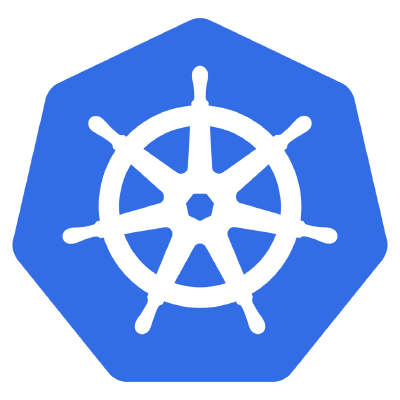 Kubernetes Member
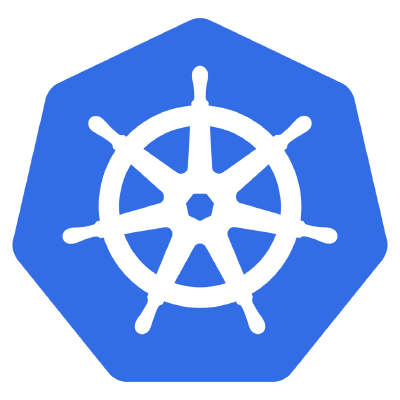 Service Catalog SIG Chair
Mateusz Szostok

Software Engineer
at SAP Labs Poland
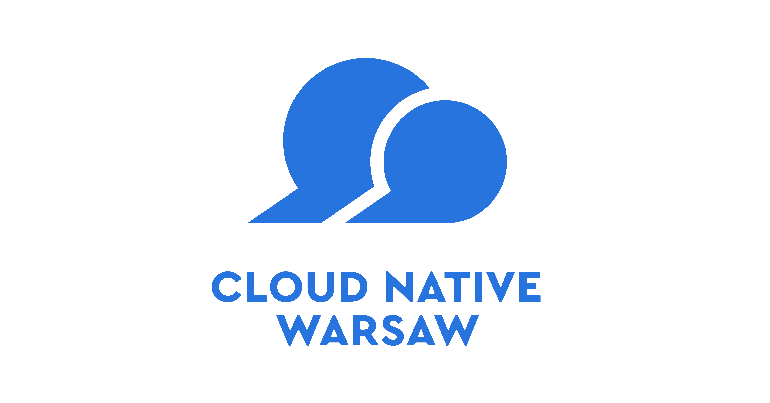 Migrate the Aggregated API Server to the CRD - is that even possible?Mateusz Szostok, SAP
You will learn
What technical implications of the two approaches are.
Why it's worth to move to CRDs in your project.
How to do a migration from the API server to the CRD approach.
Kyma project
Modernize your applications​in a cloud-native fashion​.
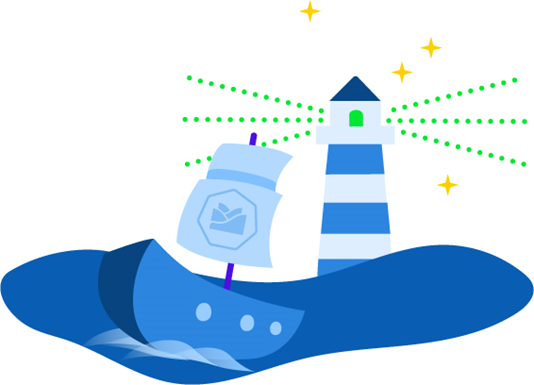 Kyma is an open-source project 
designed natively on Kubernetes.
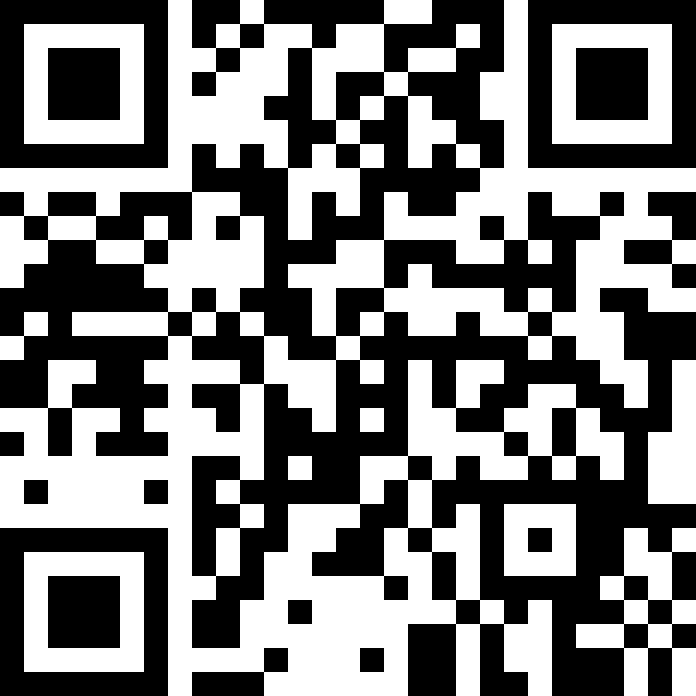 Kyma Features
Service Management
Serverless
Application Connector
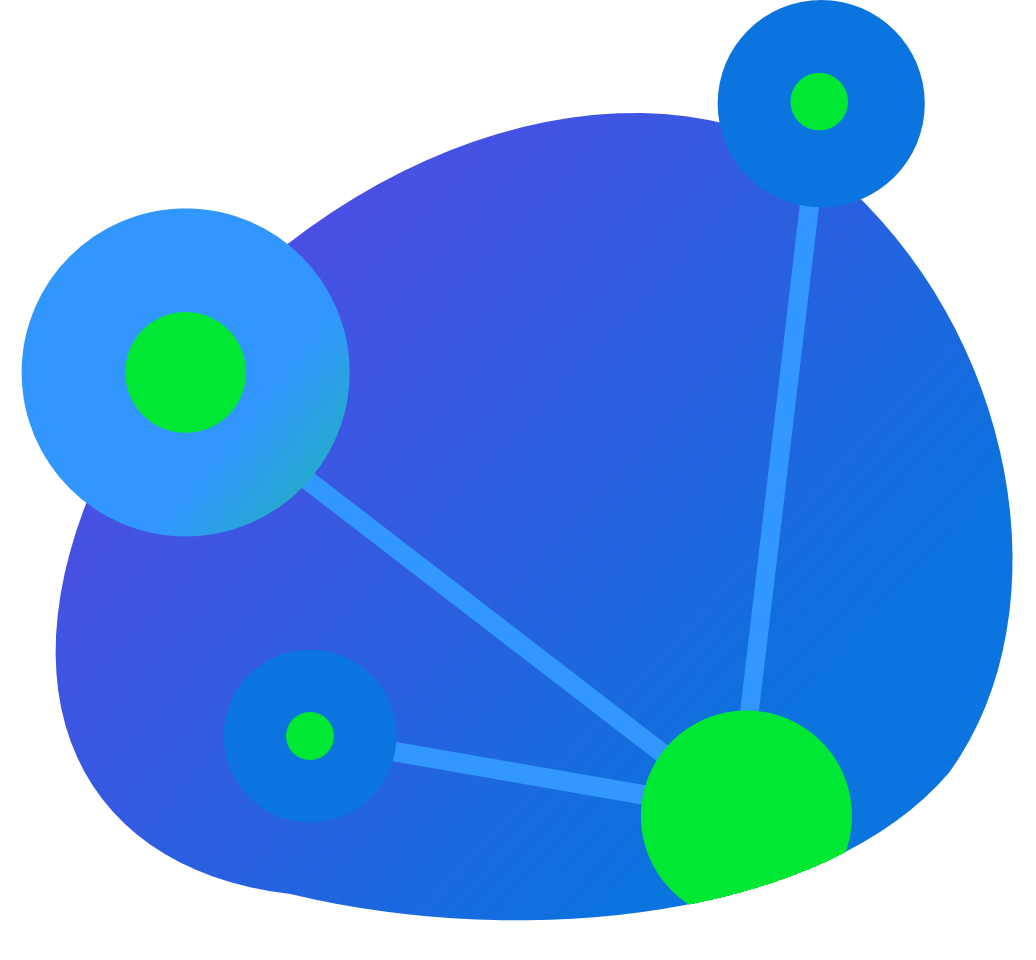 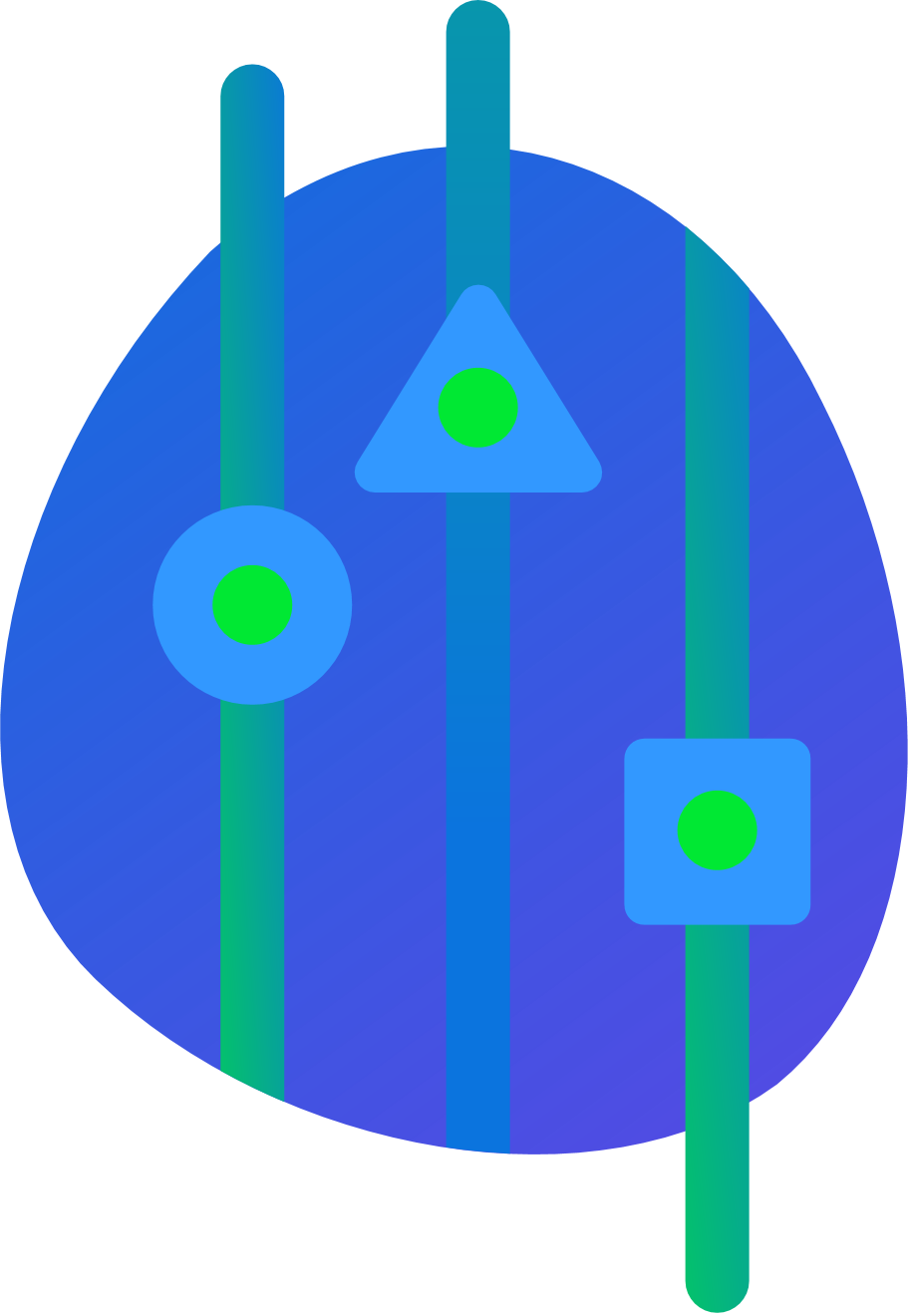 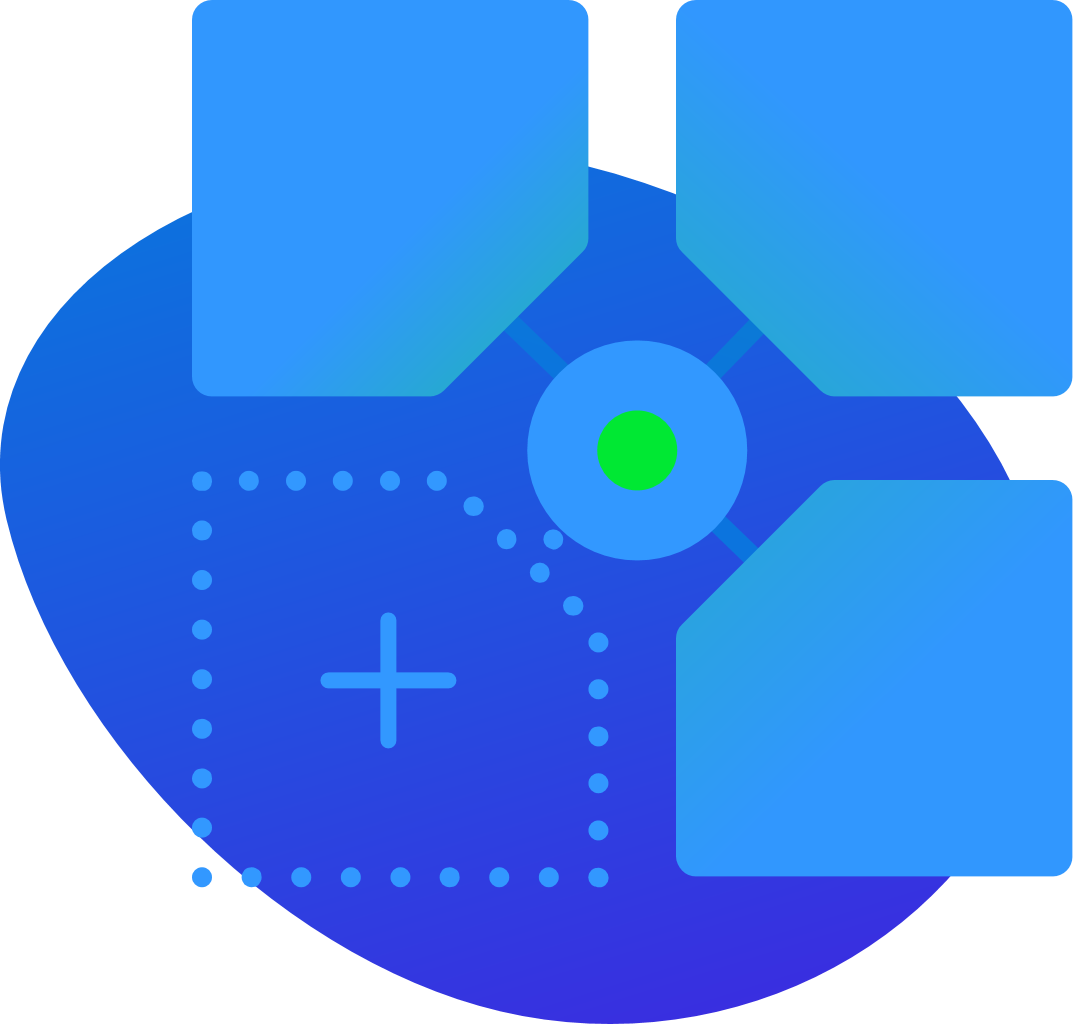 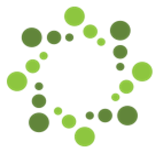 Open Service Broker API
Service Catalog
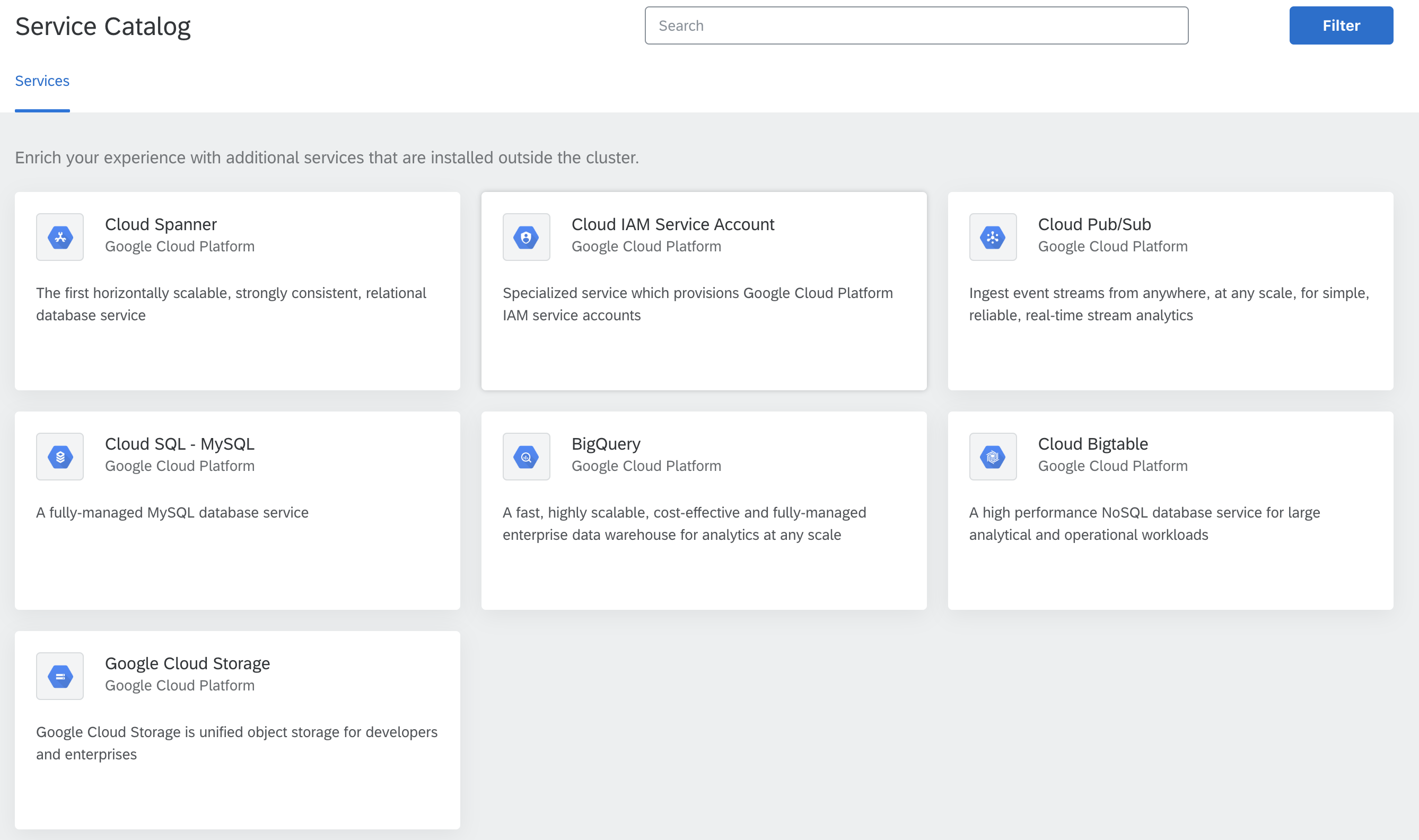 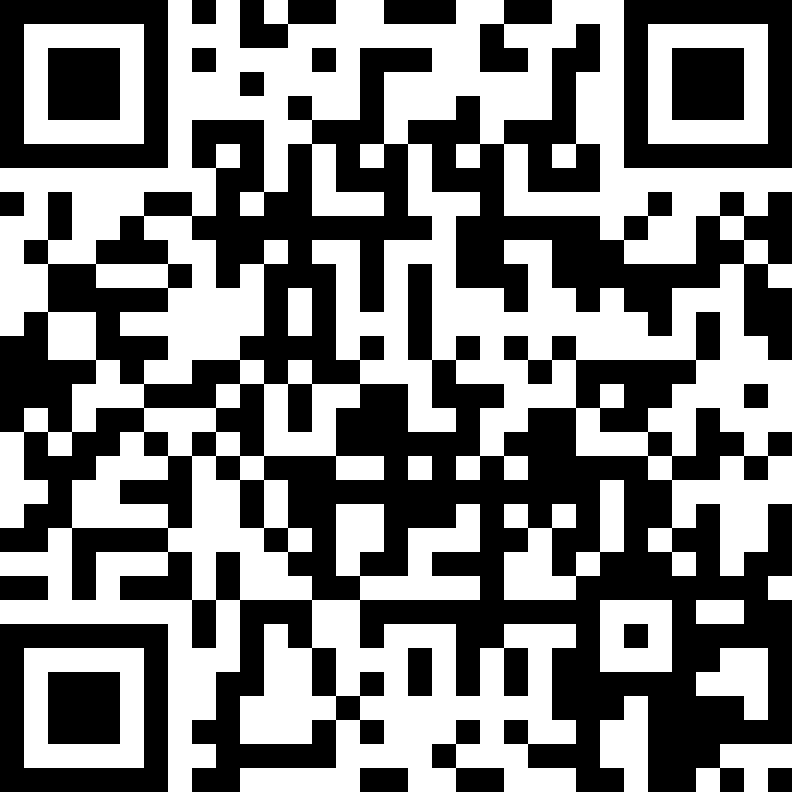 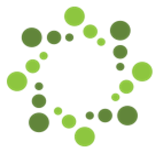 Open Service Broker API
Service Catalog
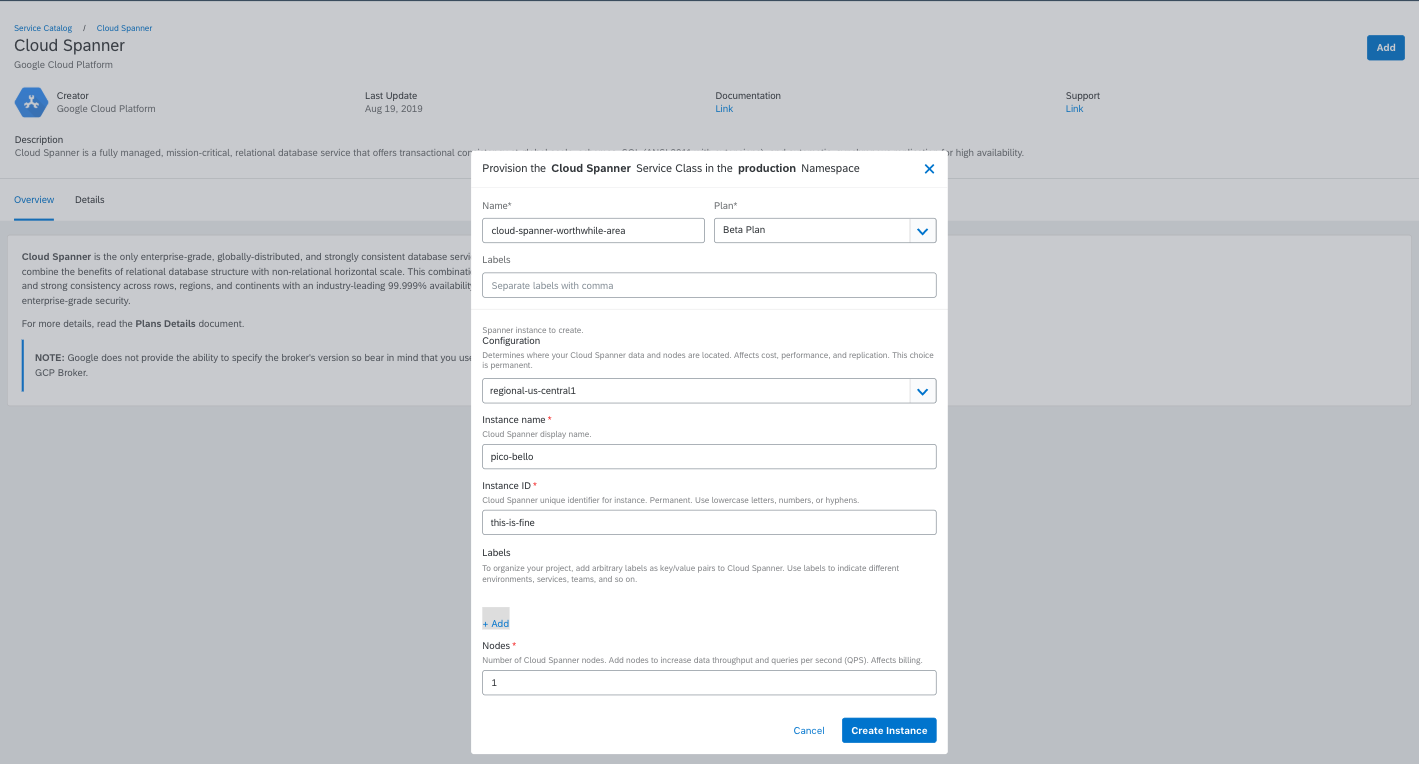 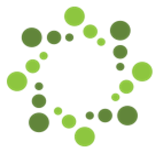 Open Service Broker API
Service Catalog
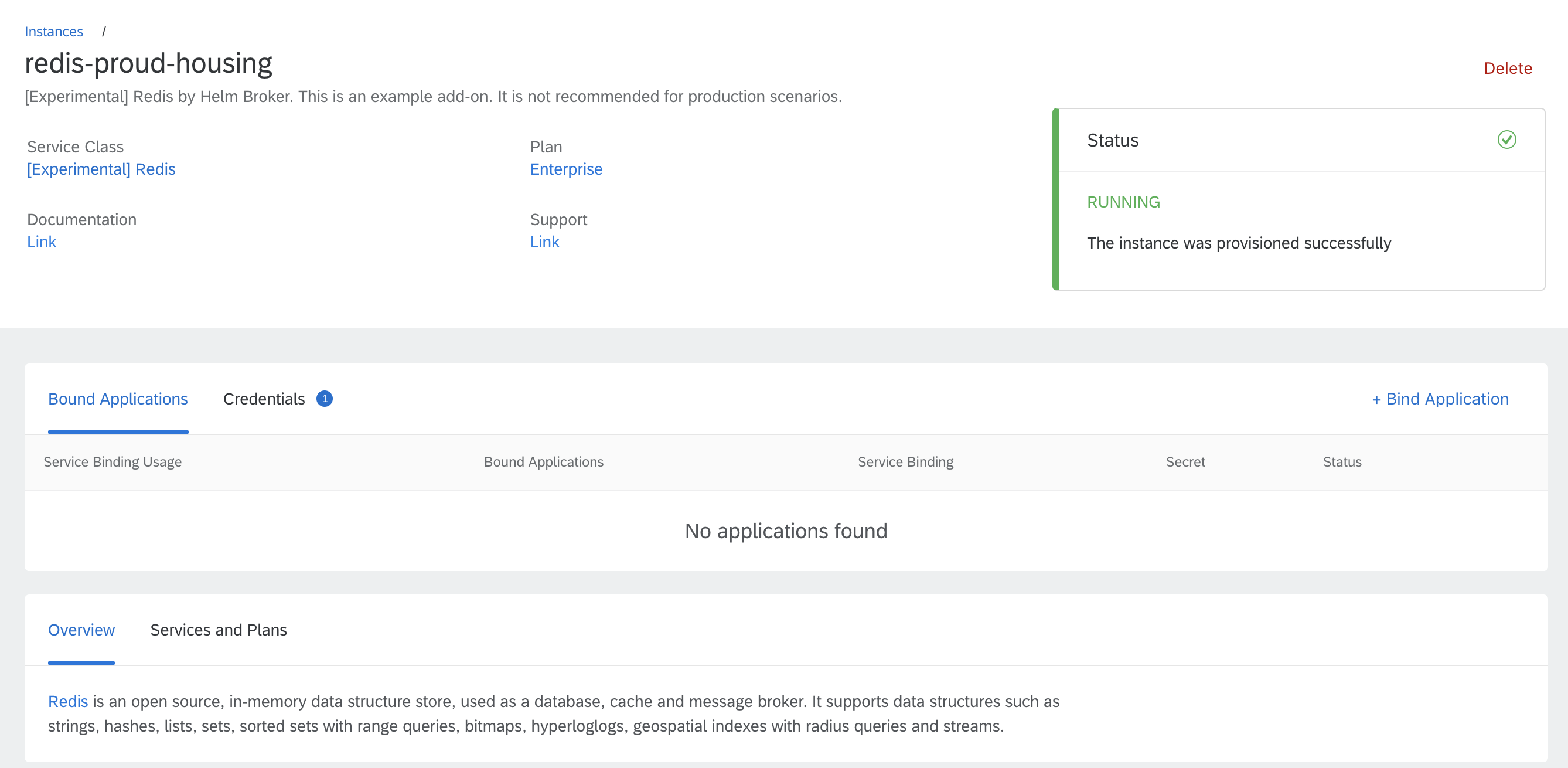 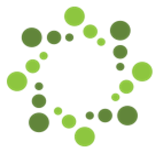 Open Service Broker API
Service Catalog
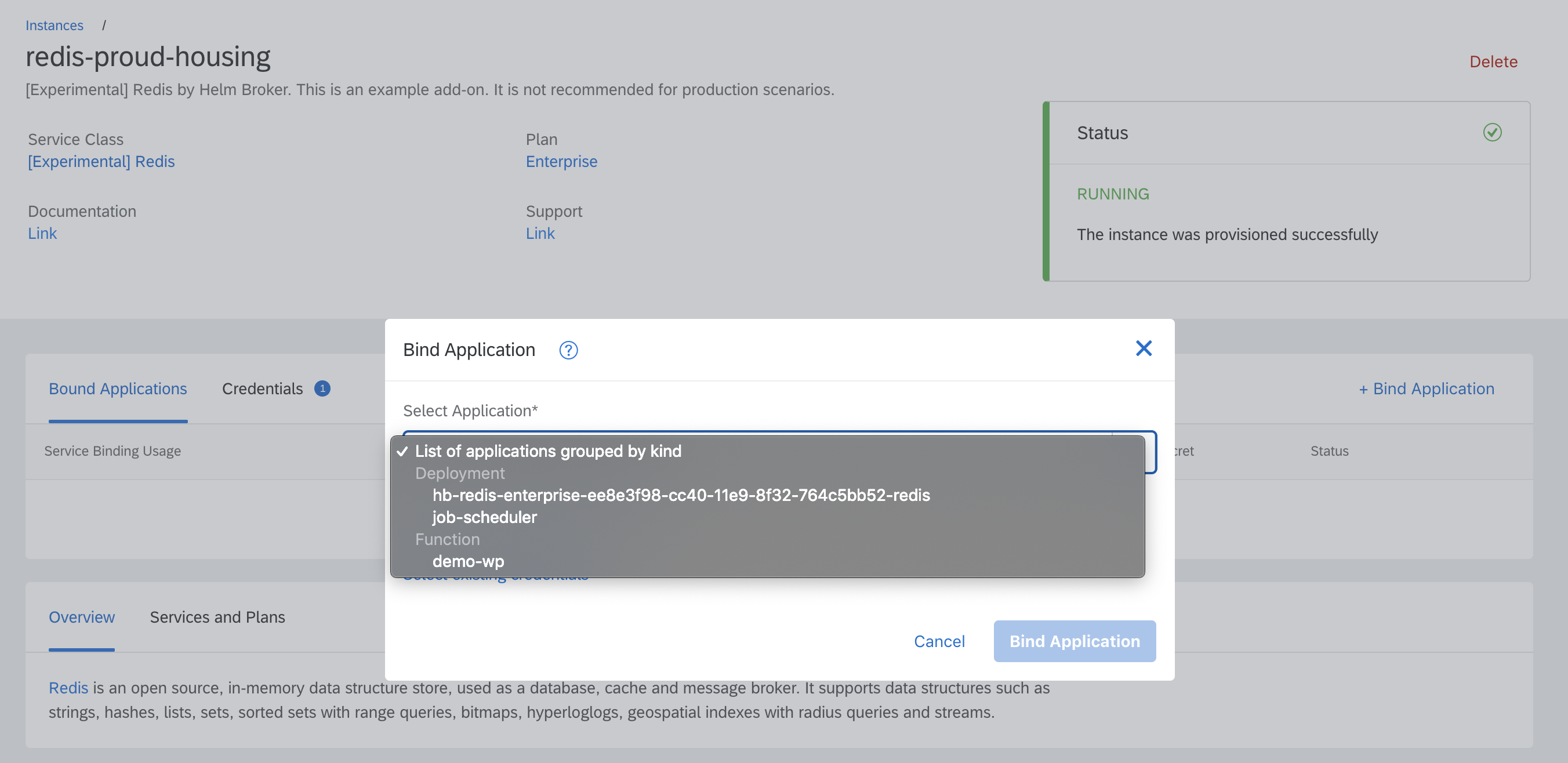 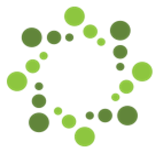 Open Service Broker API
Service Catalog
apiVersion: servicecatalog.k8s.io/v1beta1 
kind: ClusterServiceClass
apiVersion: servicecatalog.k8s.io/v1beta1 
kind: ClusterServicePlan
apiVersion: servicecatalog.k8s.io/v1beta1 
kind: ServiceClass
apiVersion: servicecatalog.k8s.io/v1beta1 
kind: ServicePlan
apiVersion: servicecatalog.k8s.io/v1beta1 
kind: ServiceInstance
apiVersion: servicecatalog.k8s.io/v1beta1 
kind: ServiceBinding
Long long time ago
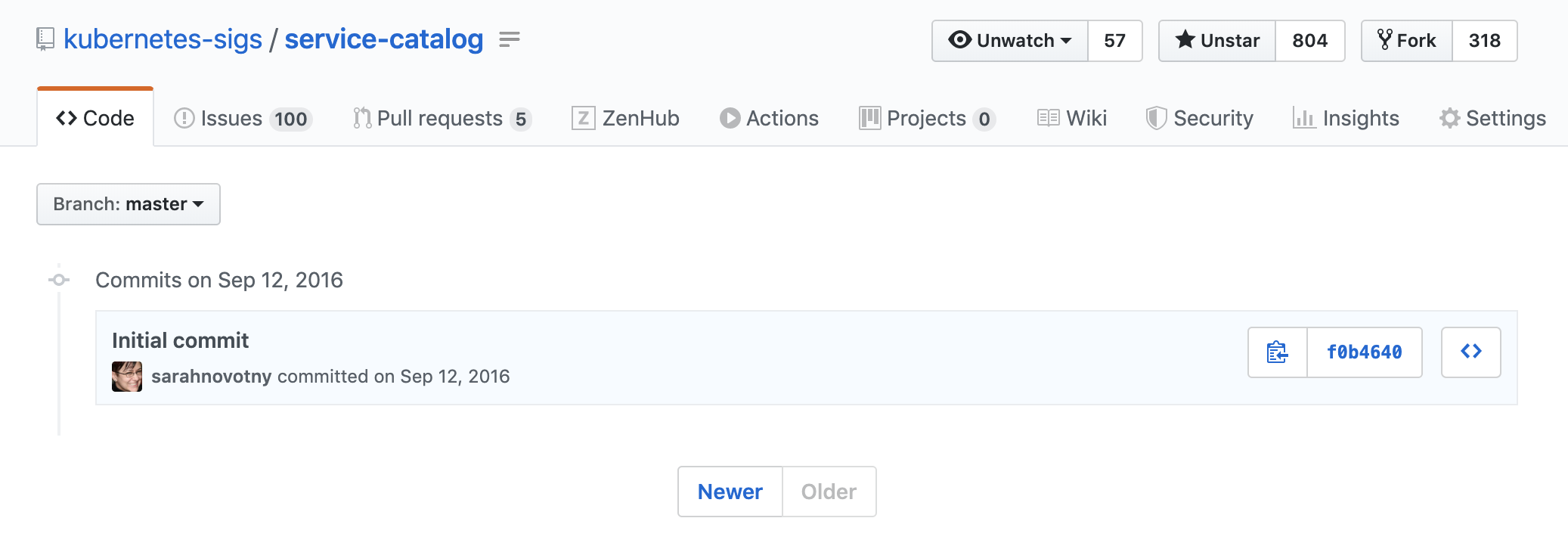 API Server Architecture
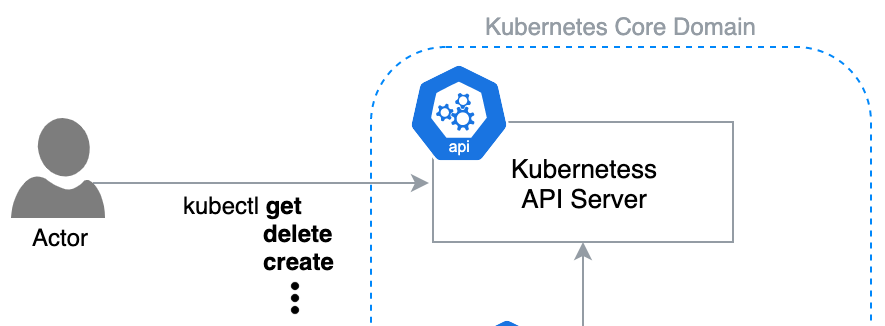 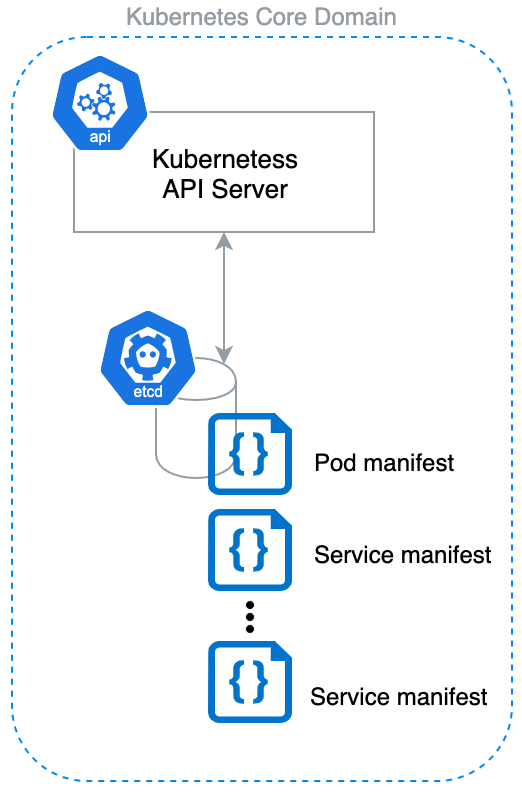 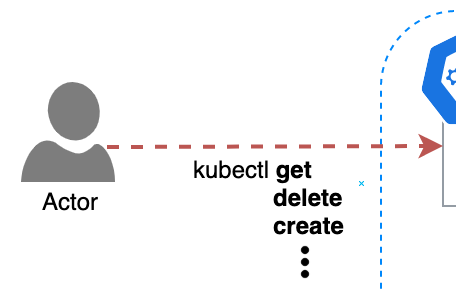 API Server Architecture
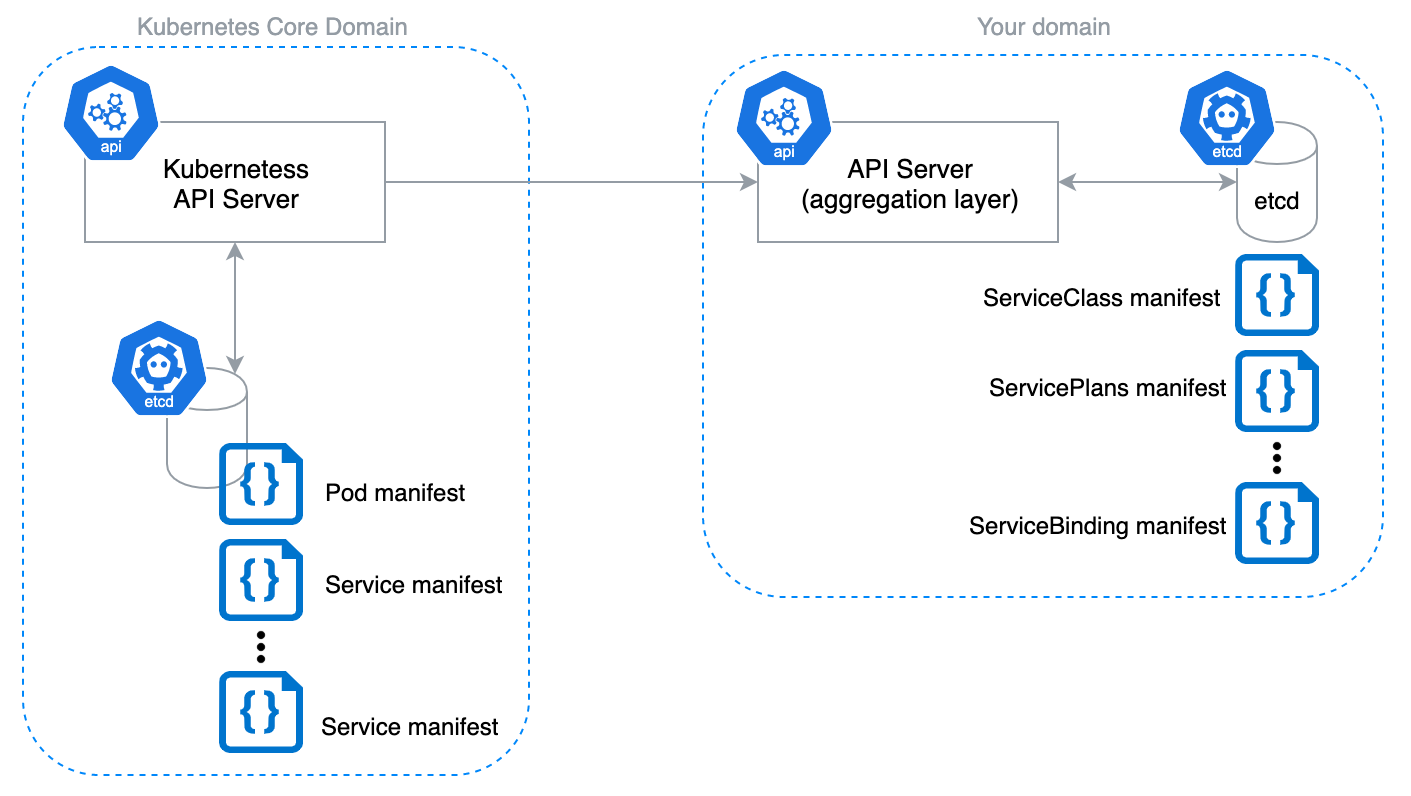 API Server Architecture
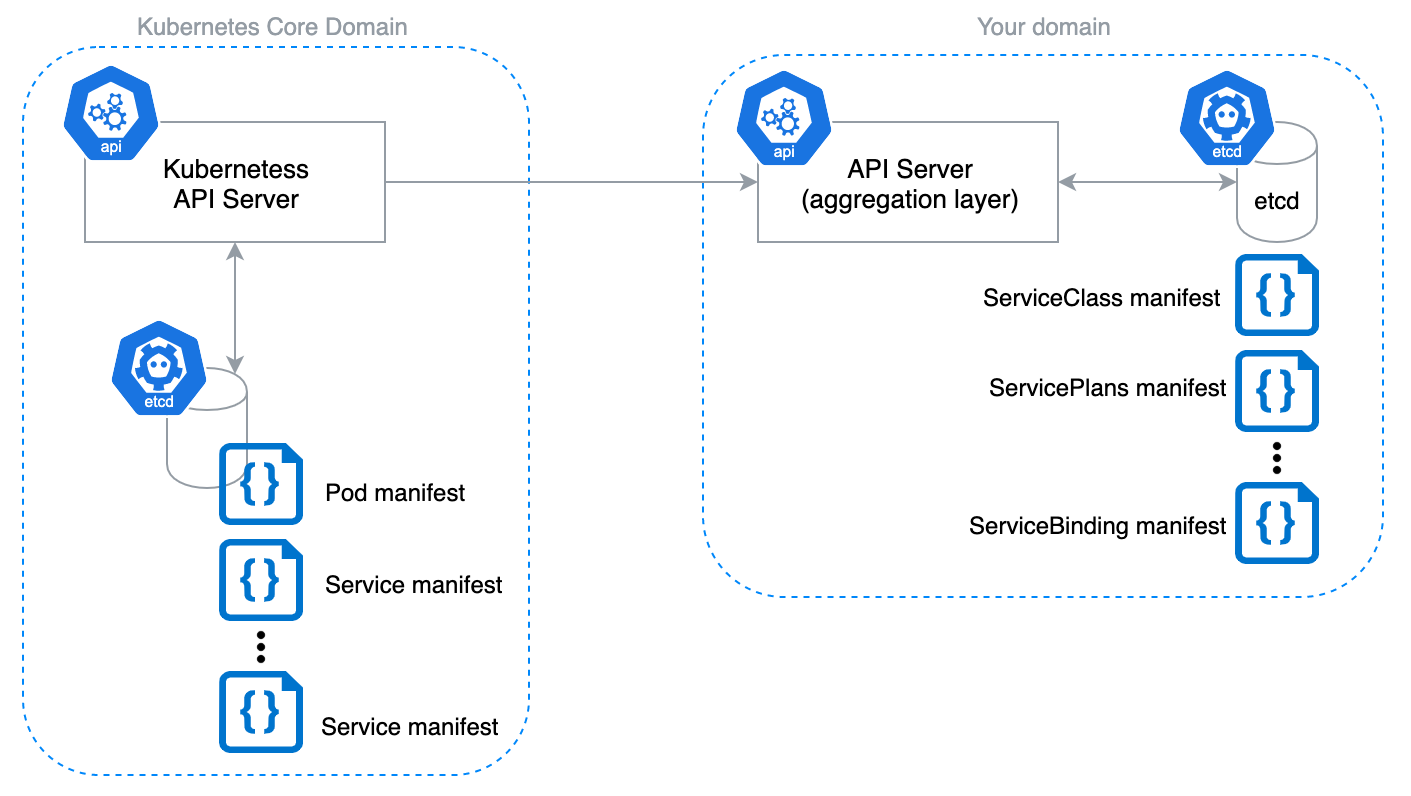 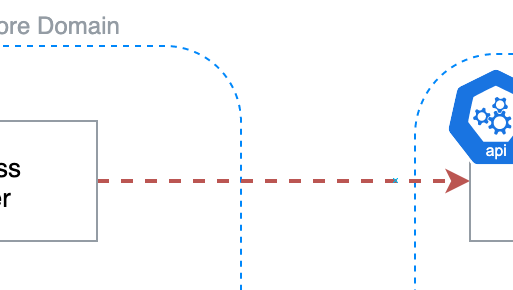 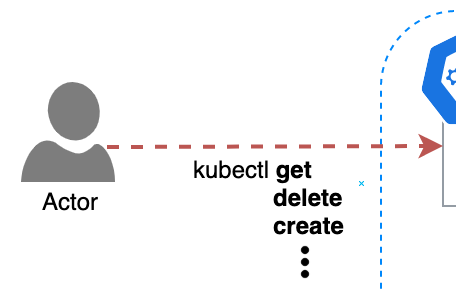 ?
How good architecture goes bad
a.k.a why it's worth switching to CRDs in your project
reason 0
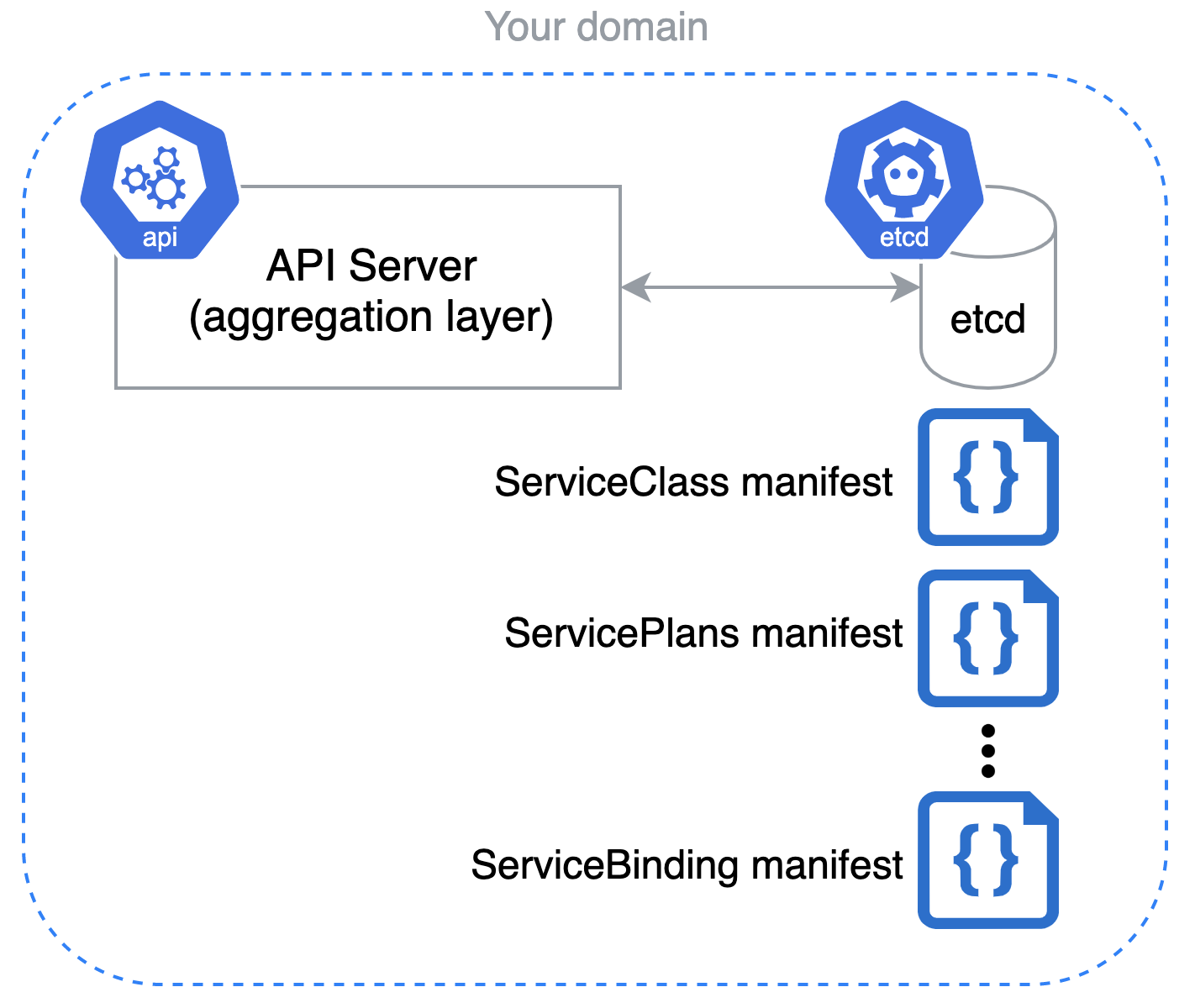 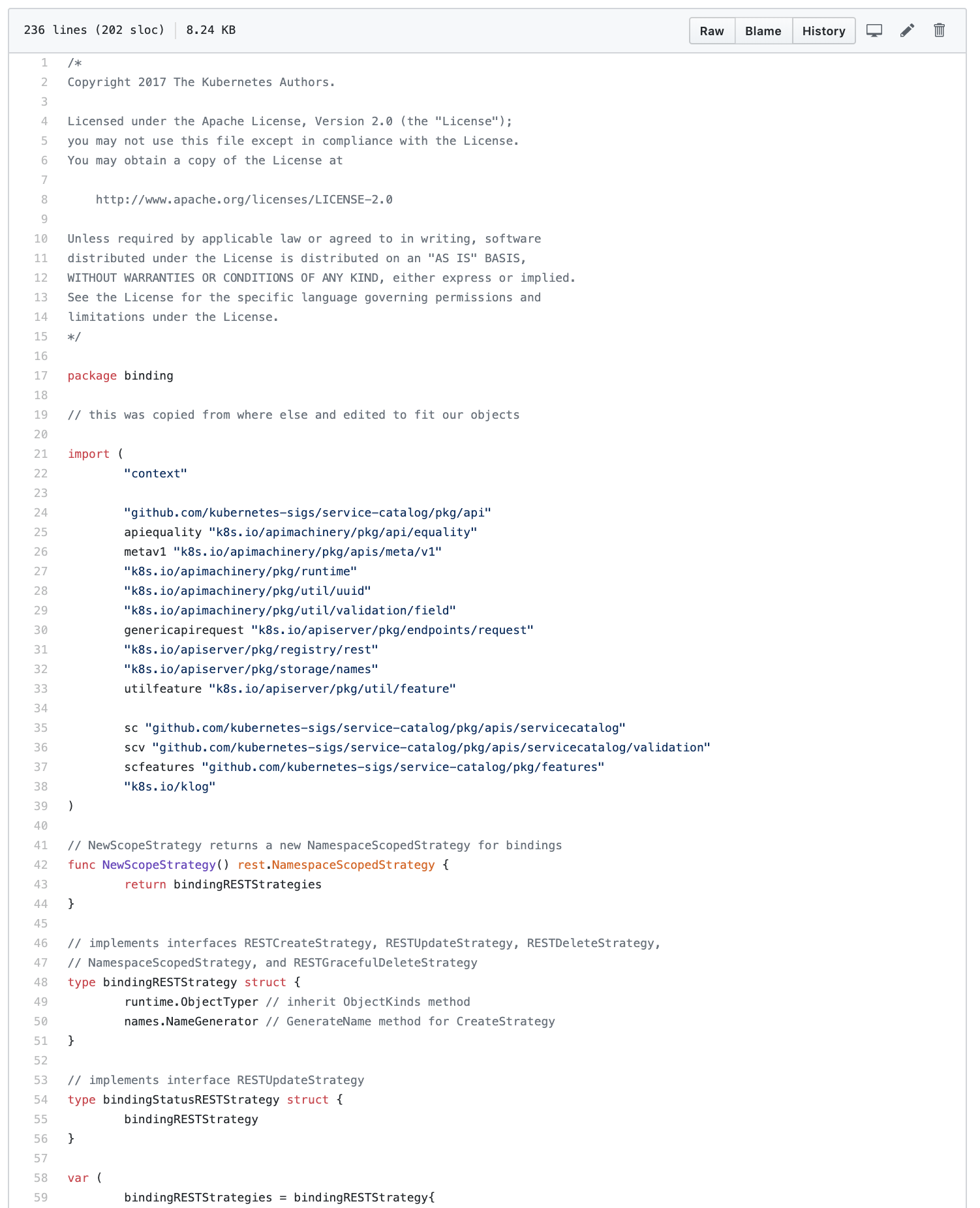 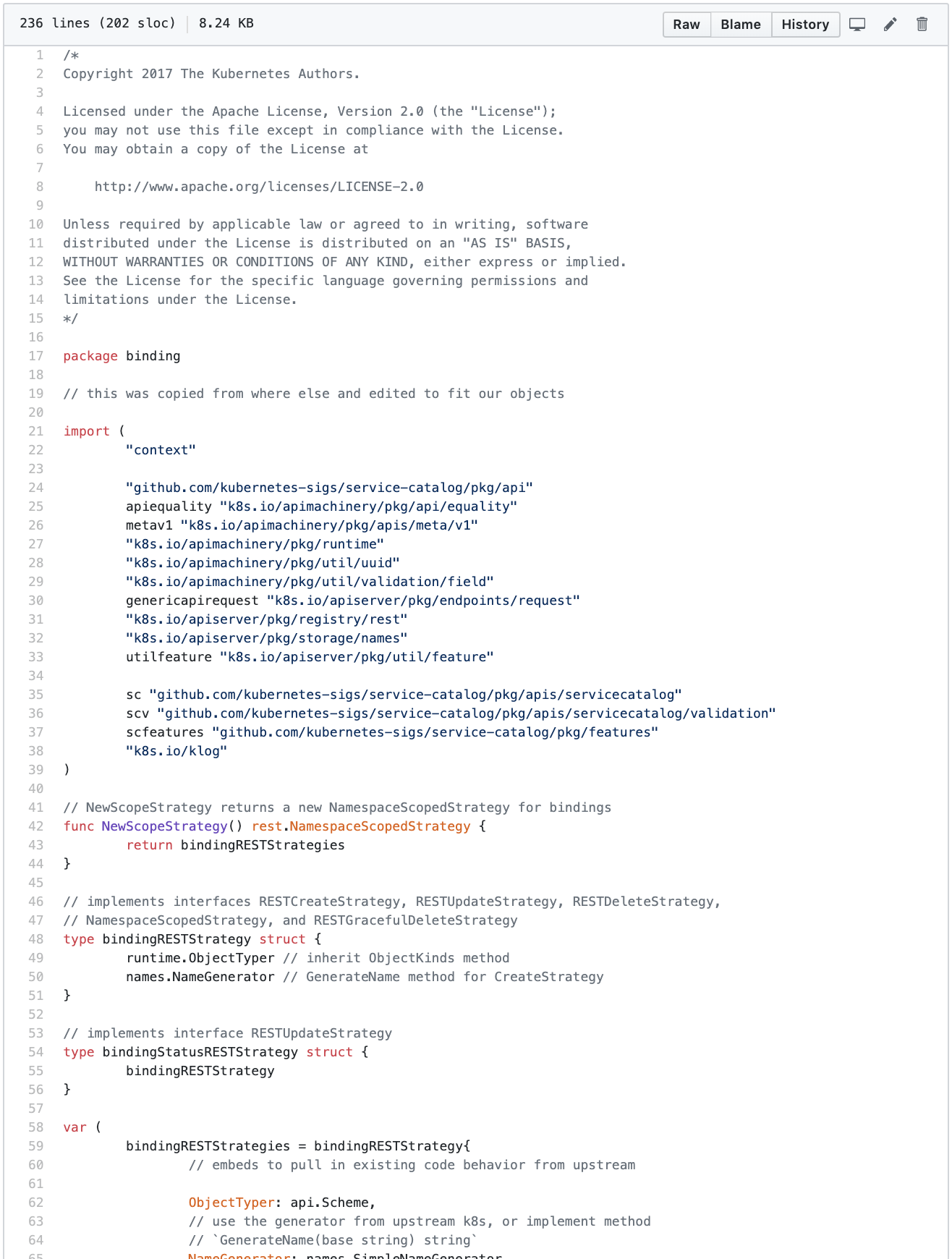 reason 0
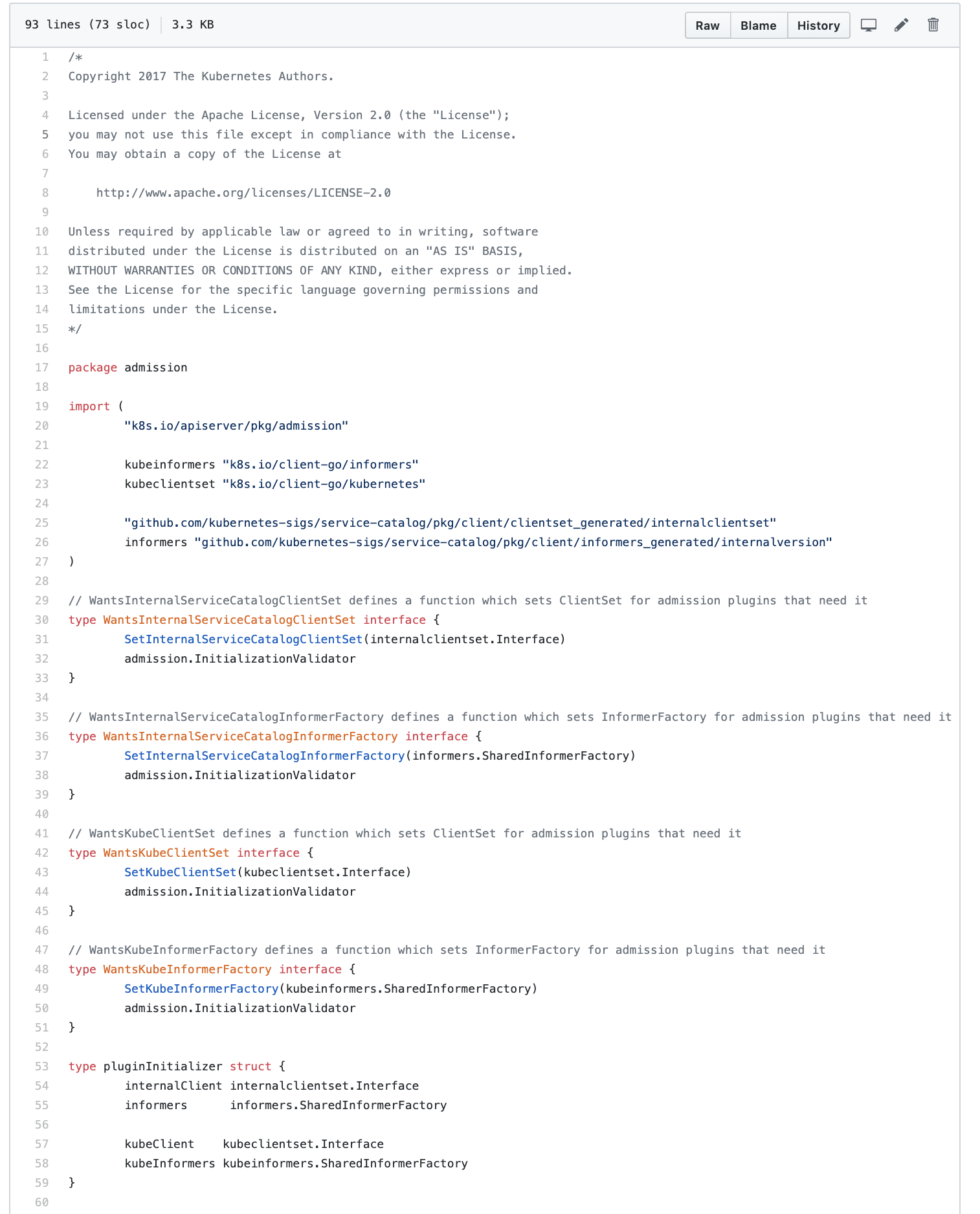 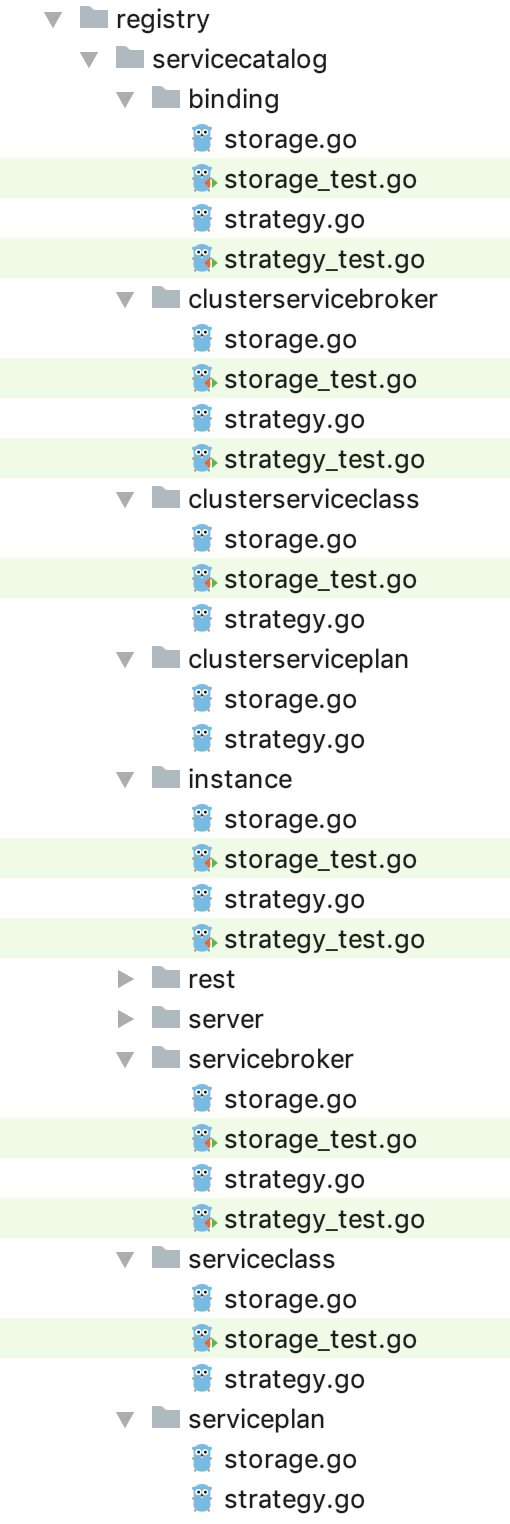 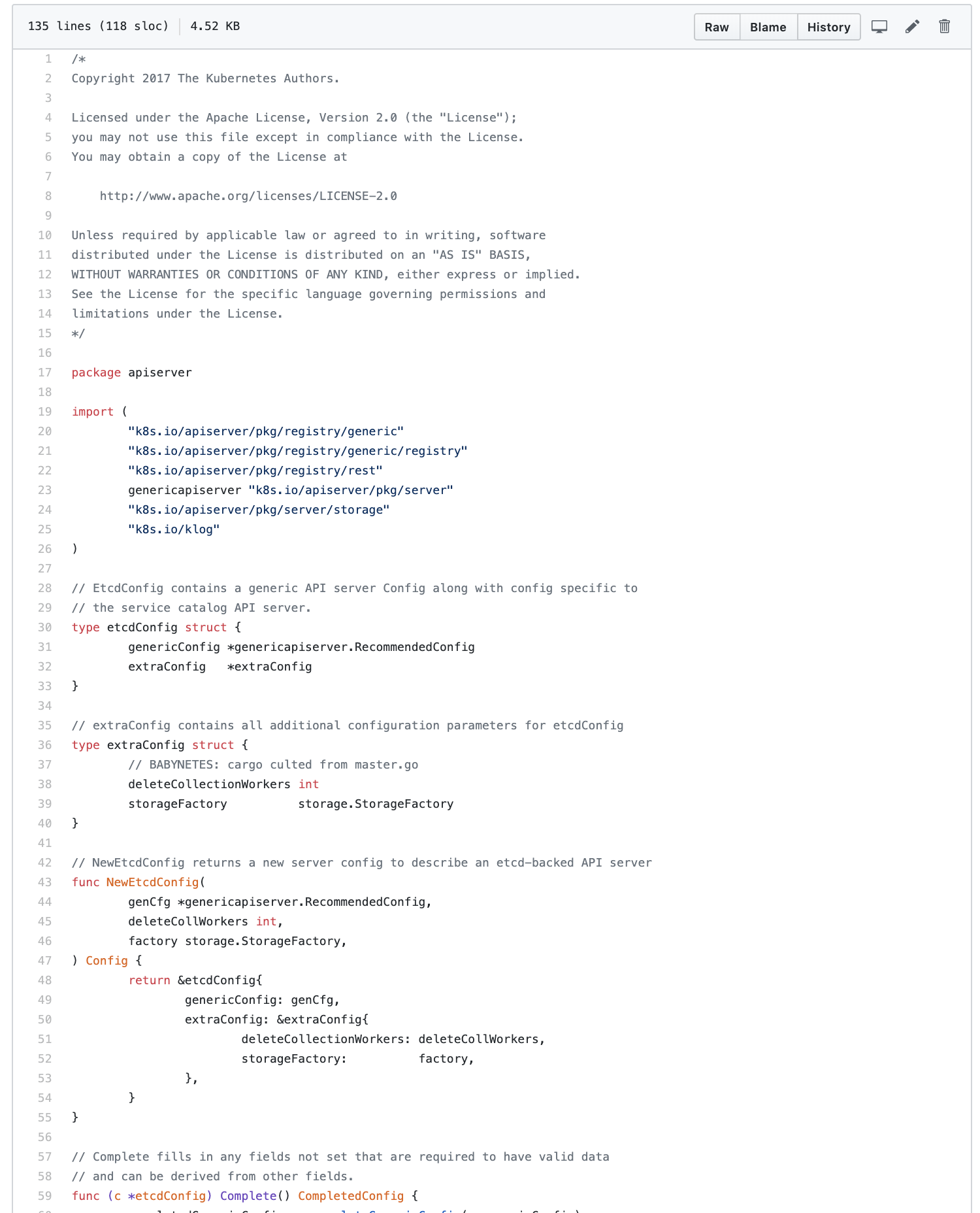 reason 0
Owning a lot of code


Problem: without regular love, code grows with localized fixes and additions, which are globally crappy
reason 1
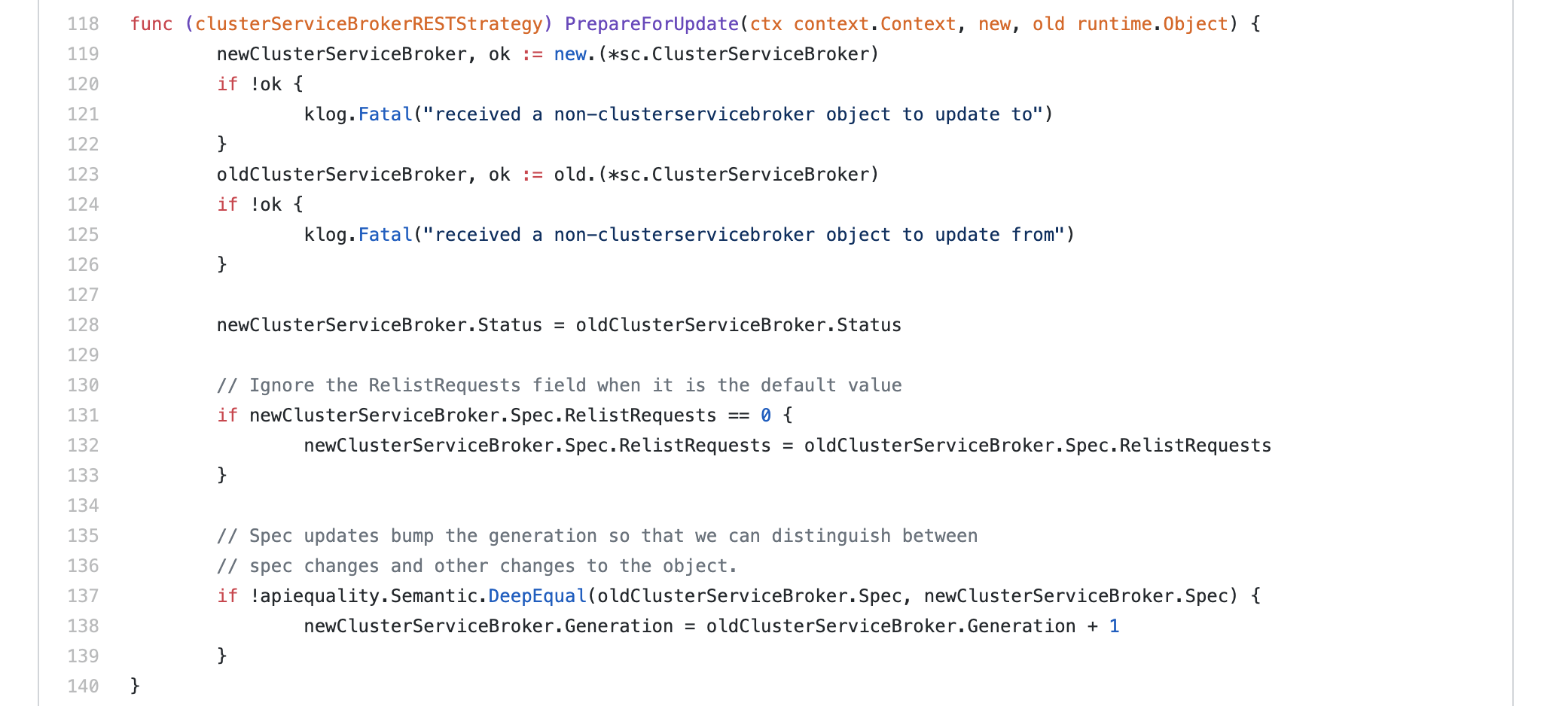 reason 1
Duplicating core logic


Problem: Easy to introduce bugs
Problem: Hard to follow best practices
reason 2
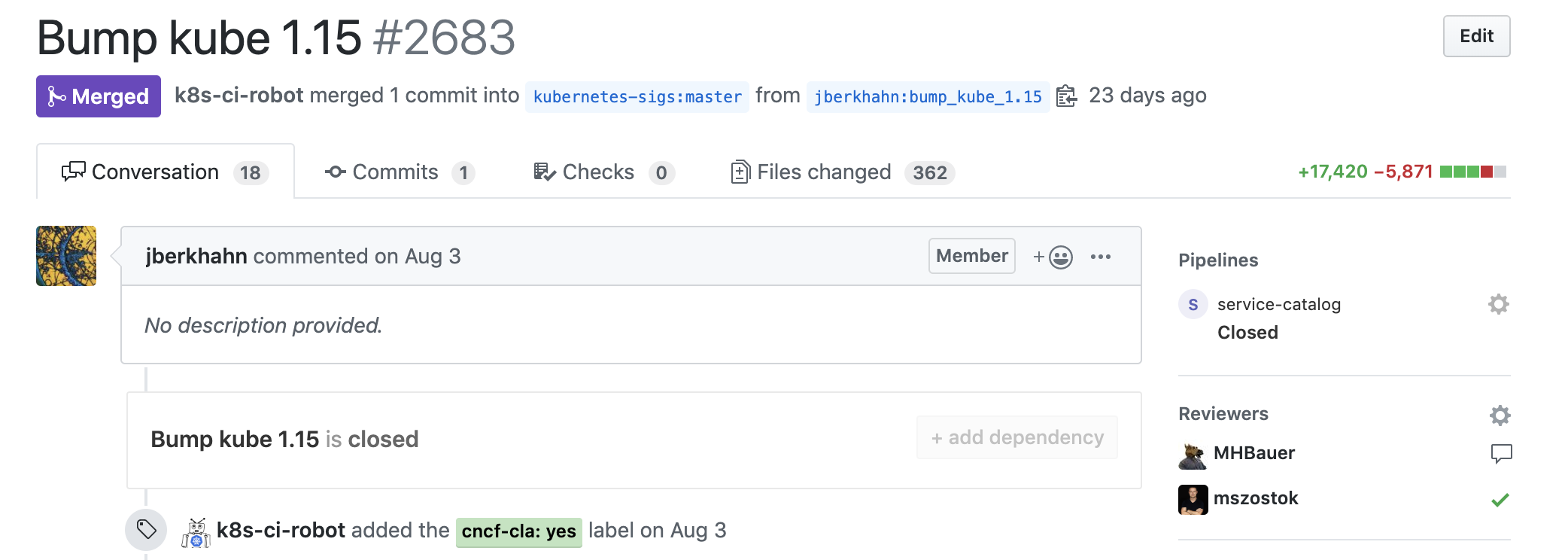 reason 2
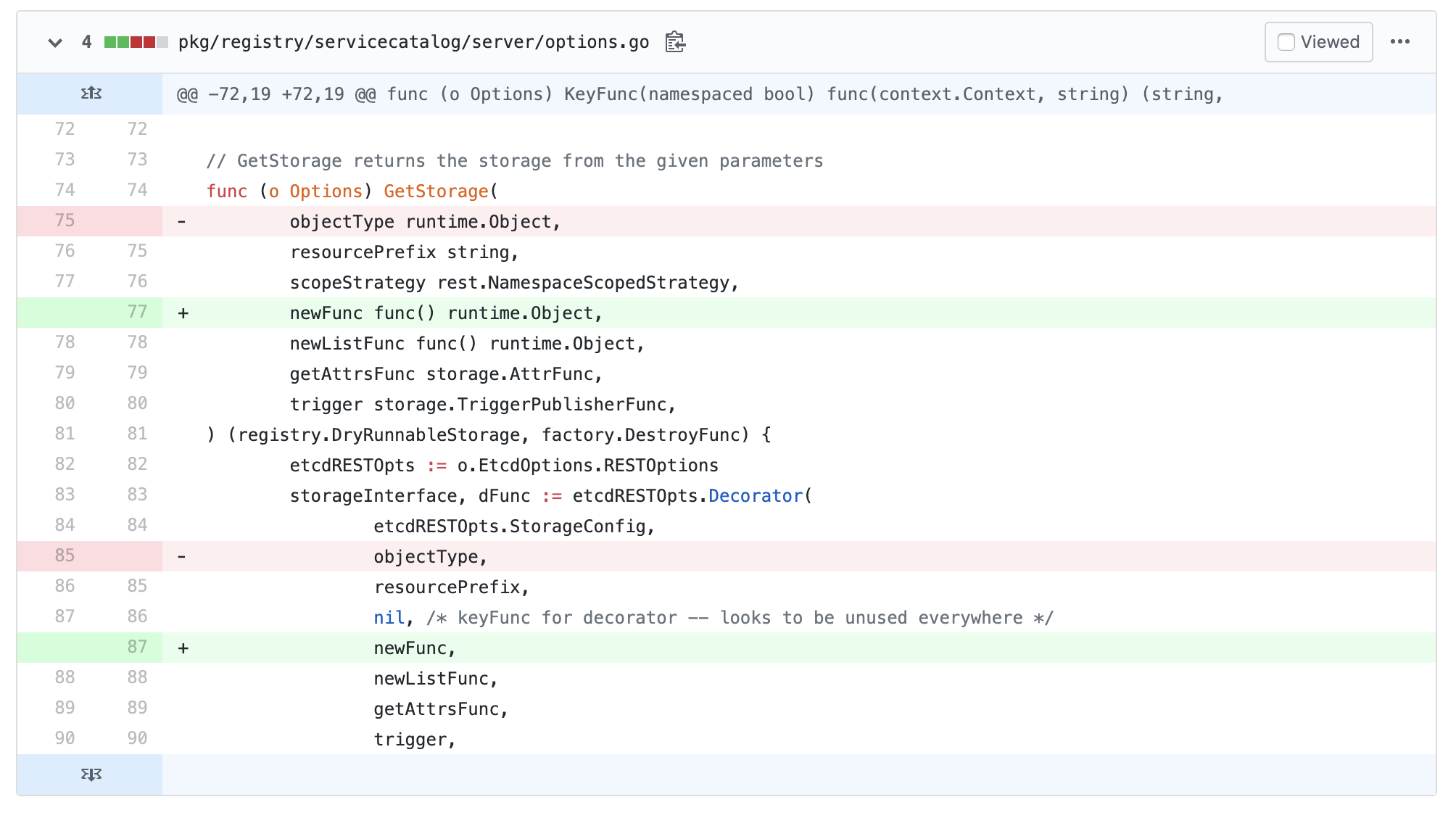 reason 2
Be in sync with Kubernetes version


Problem: a lot of manual changes
reason 3
The open-source project is a living organism developed by people who come & go
… or just go.
reason 3
New contributors slowly violate unwritten rules.
reason 4
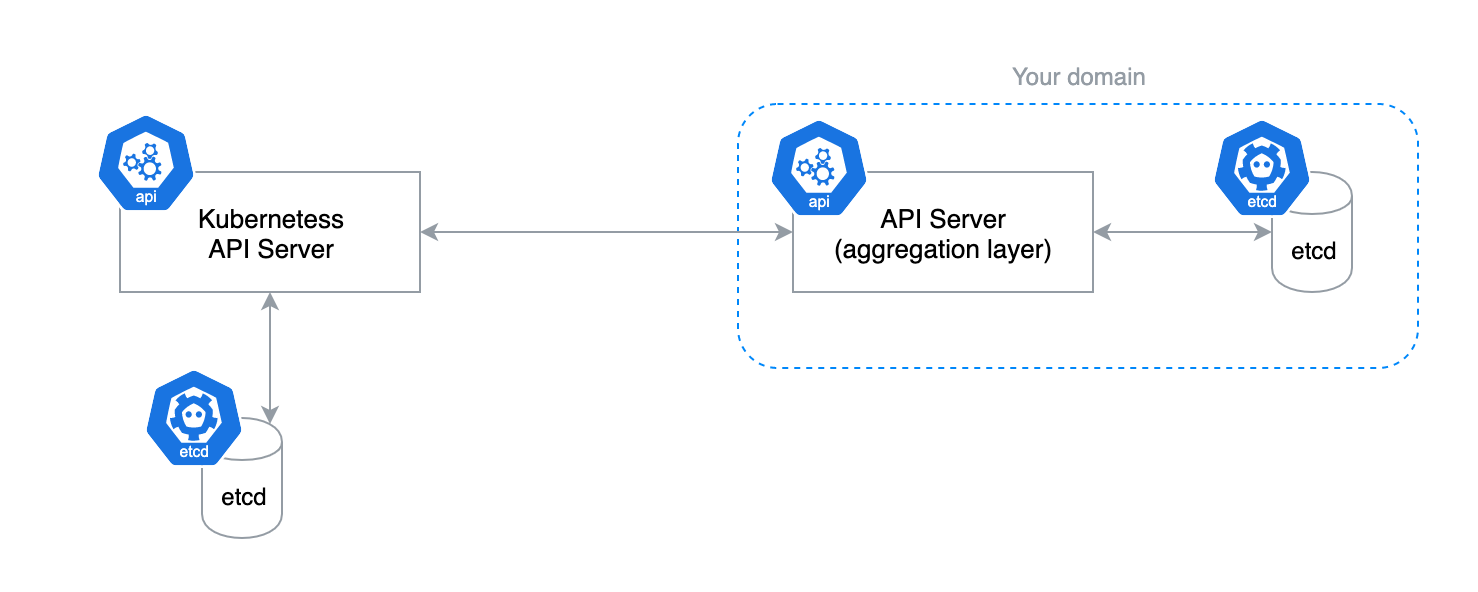 reason 4
Requires own etcd storage


Problem: your clients need to maintain an additional database.
New kid on the block
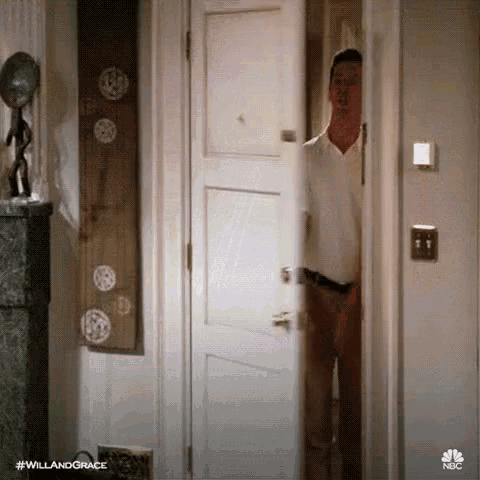 New kid on the block
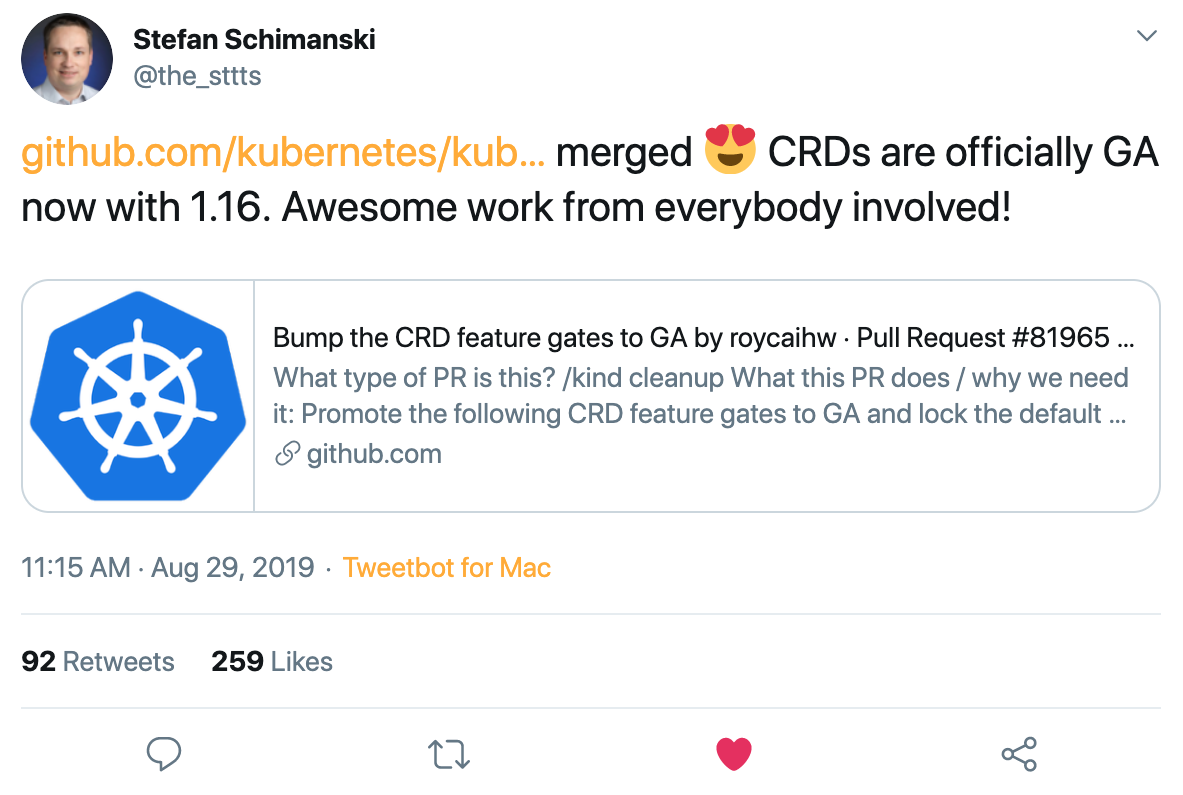 How hard CRUD could be?
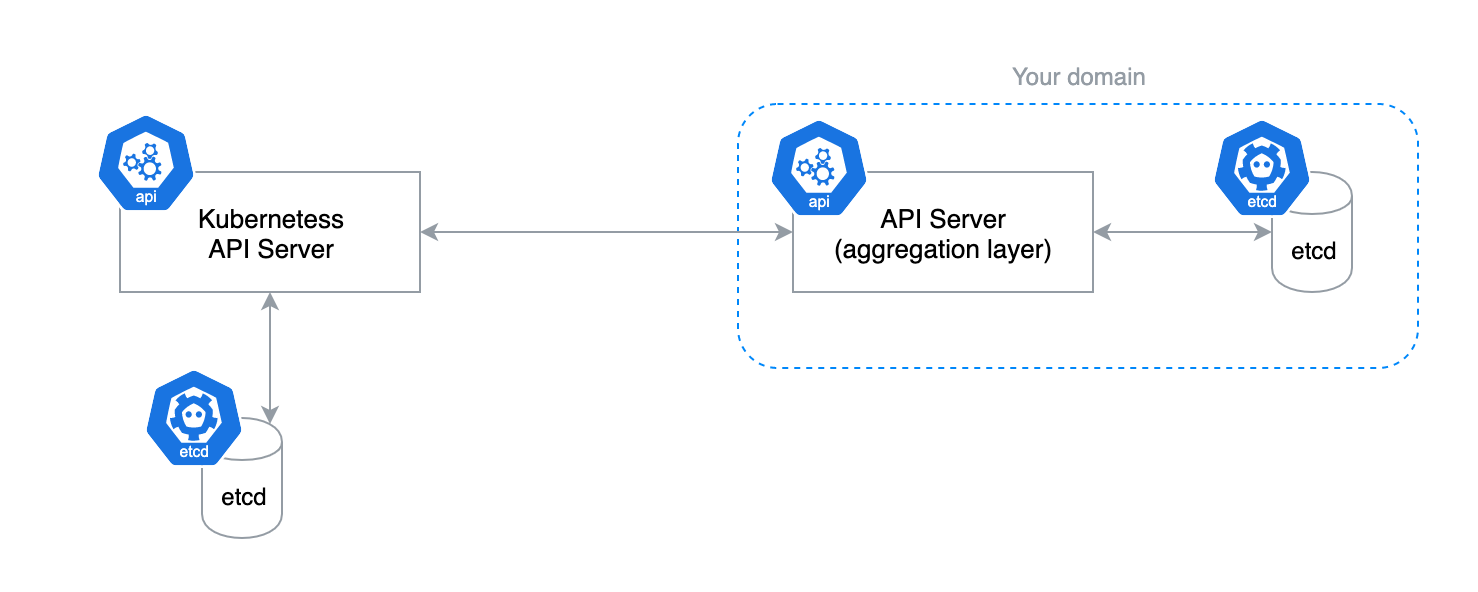 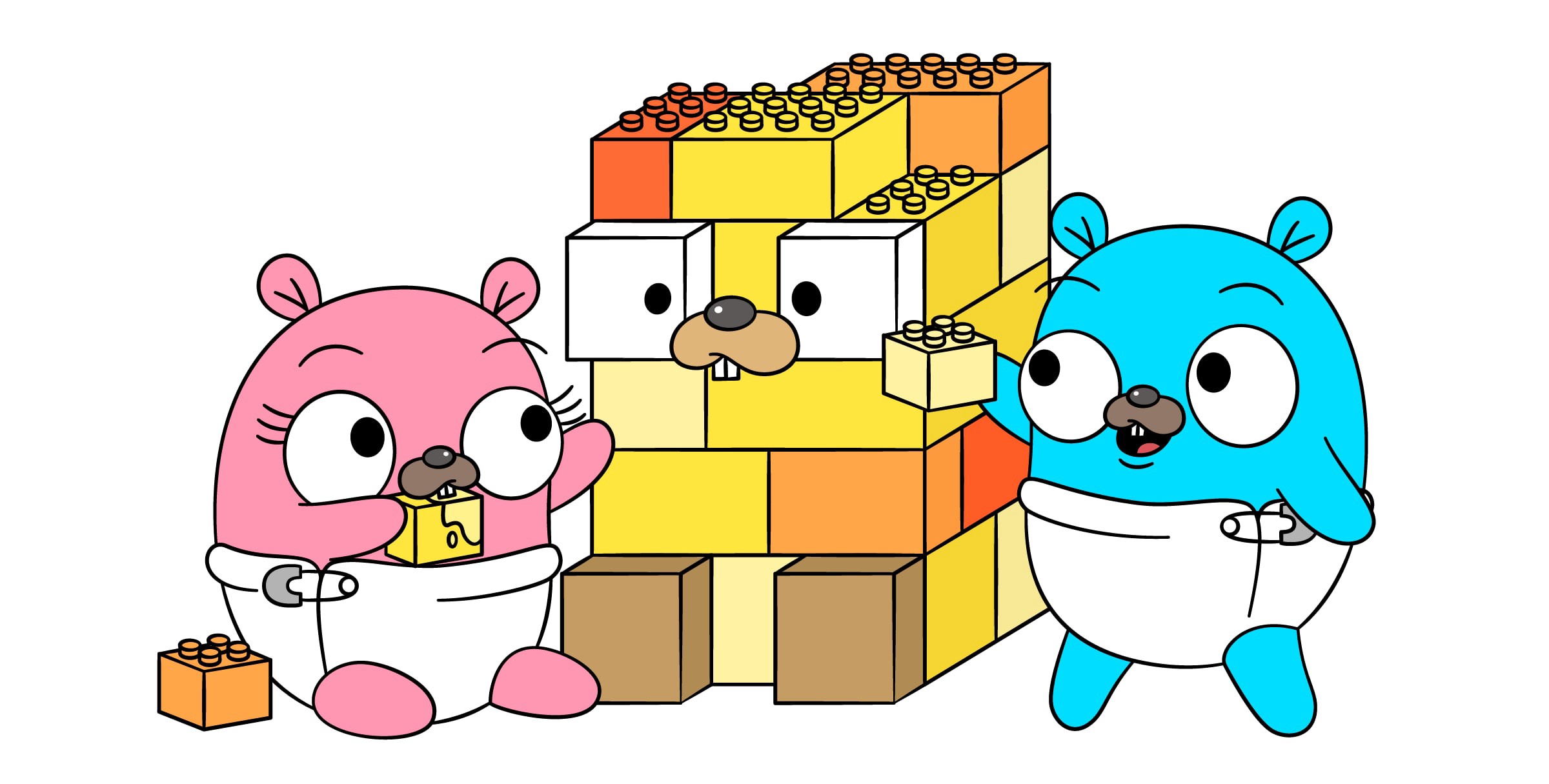 How hard CRUD could be?
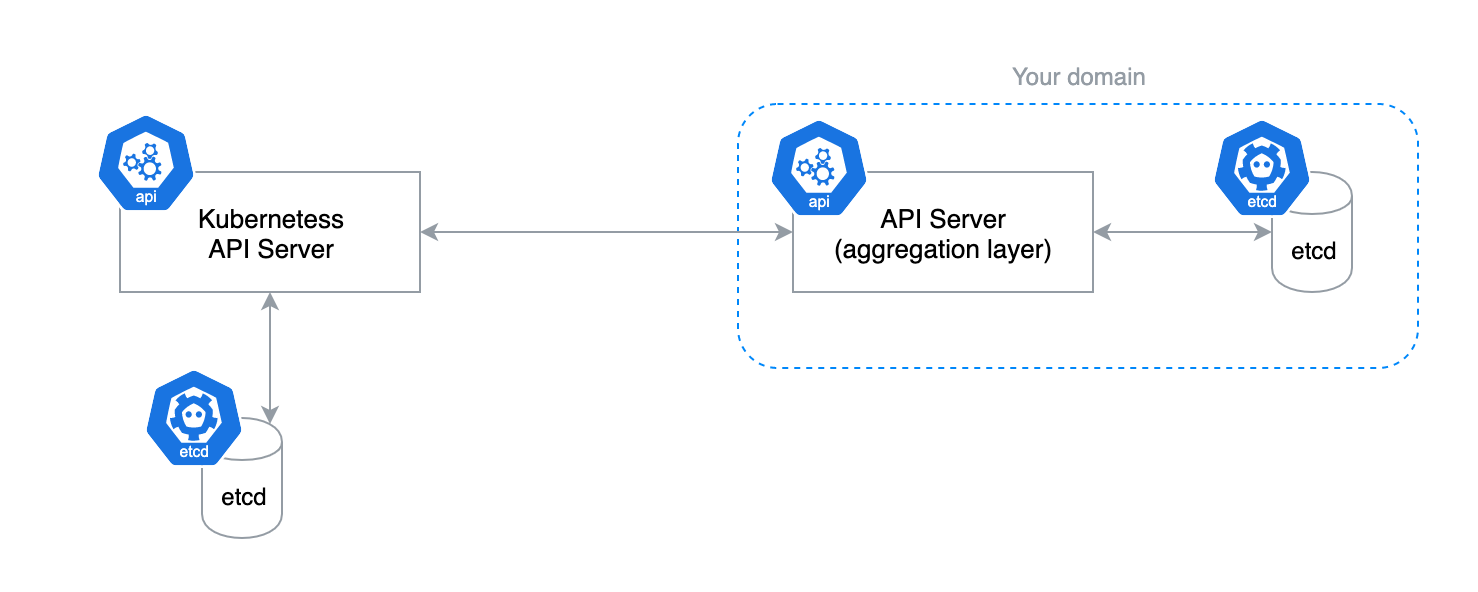 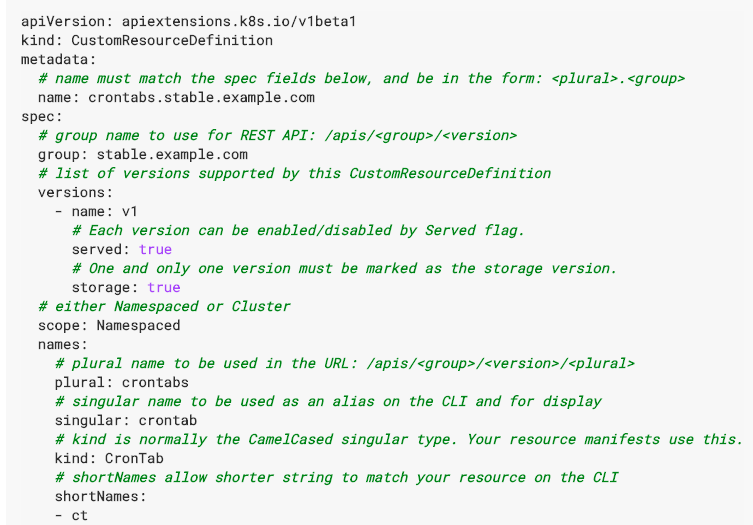 How hard CRUD could be?
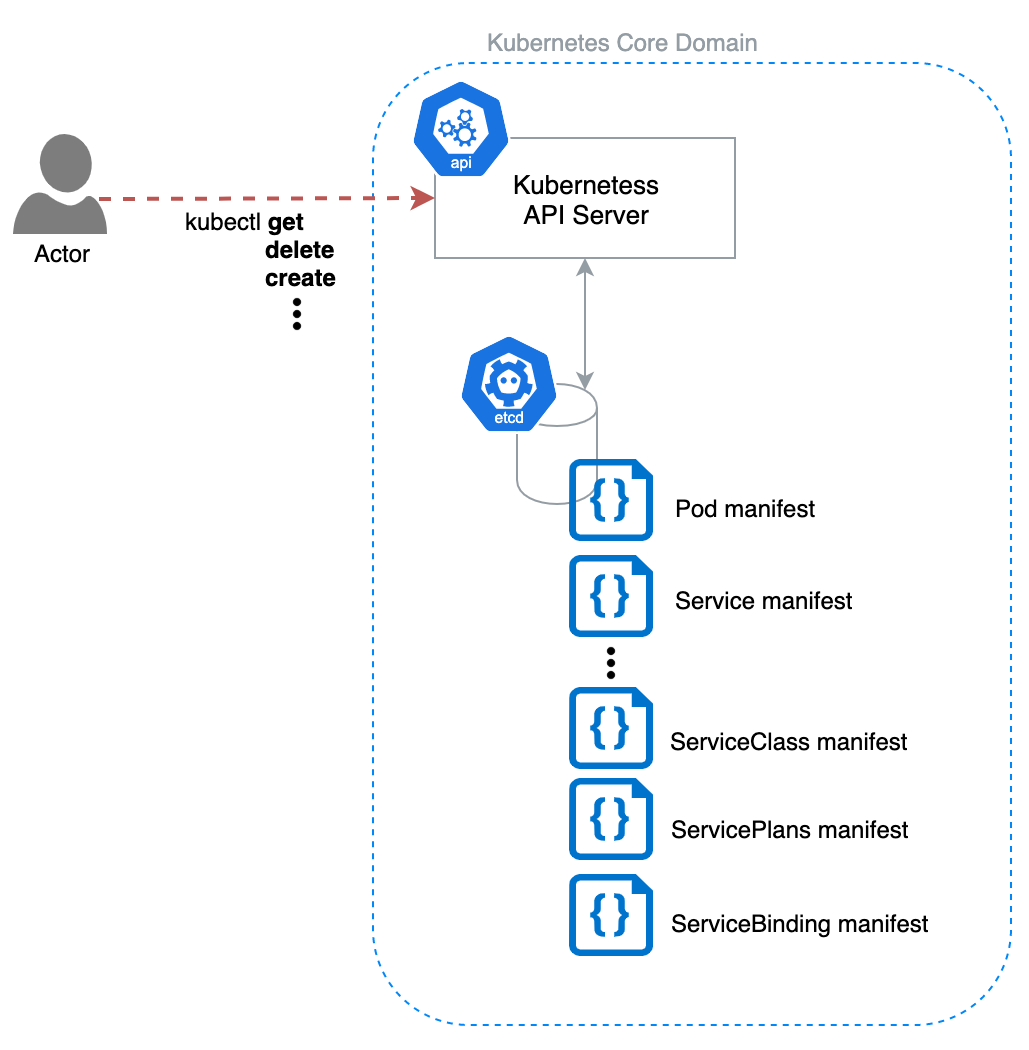 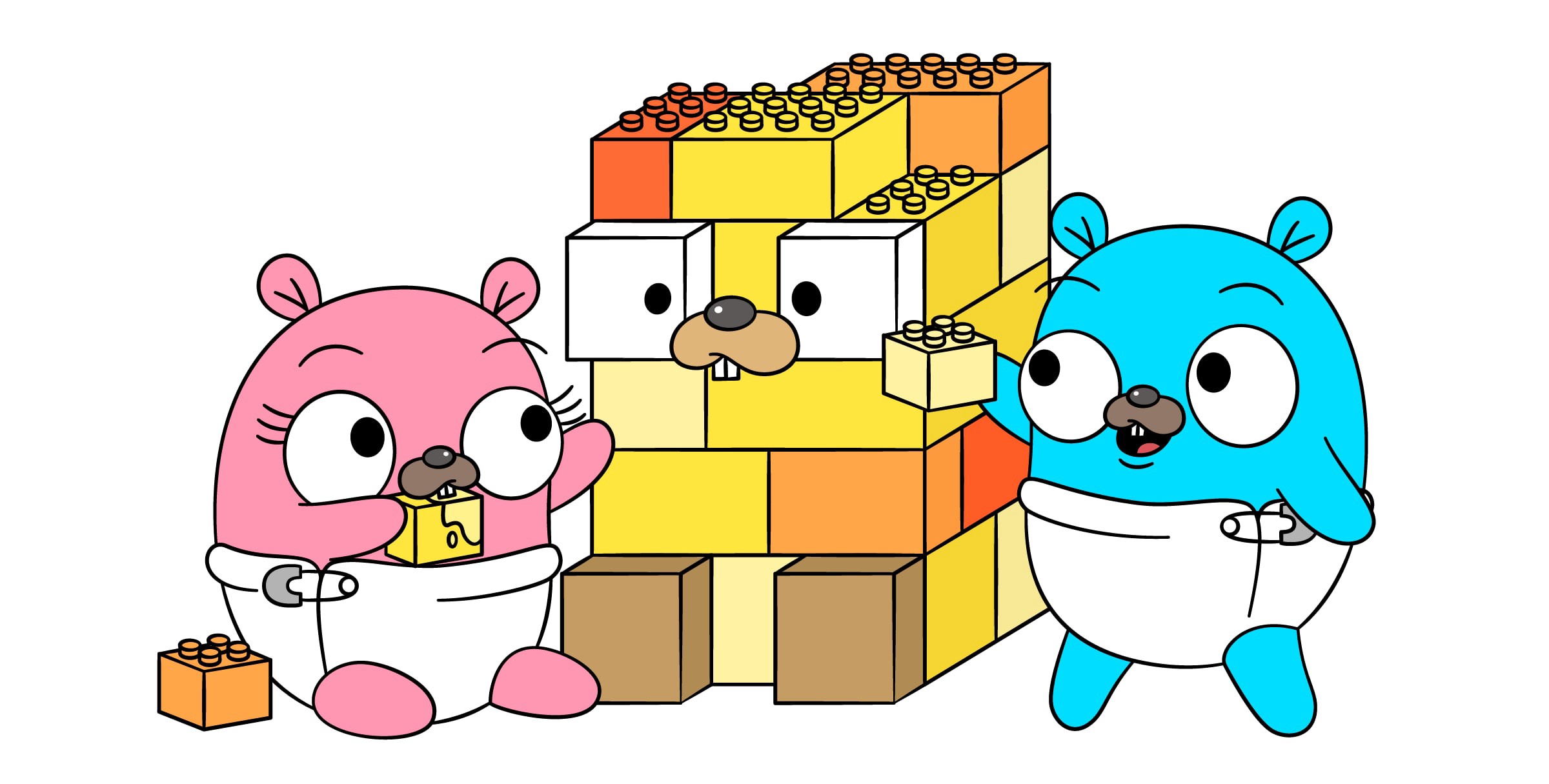 How hard CRUD could be?
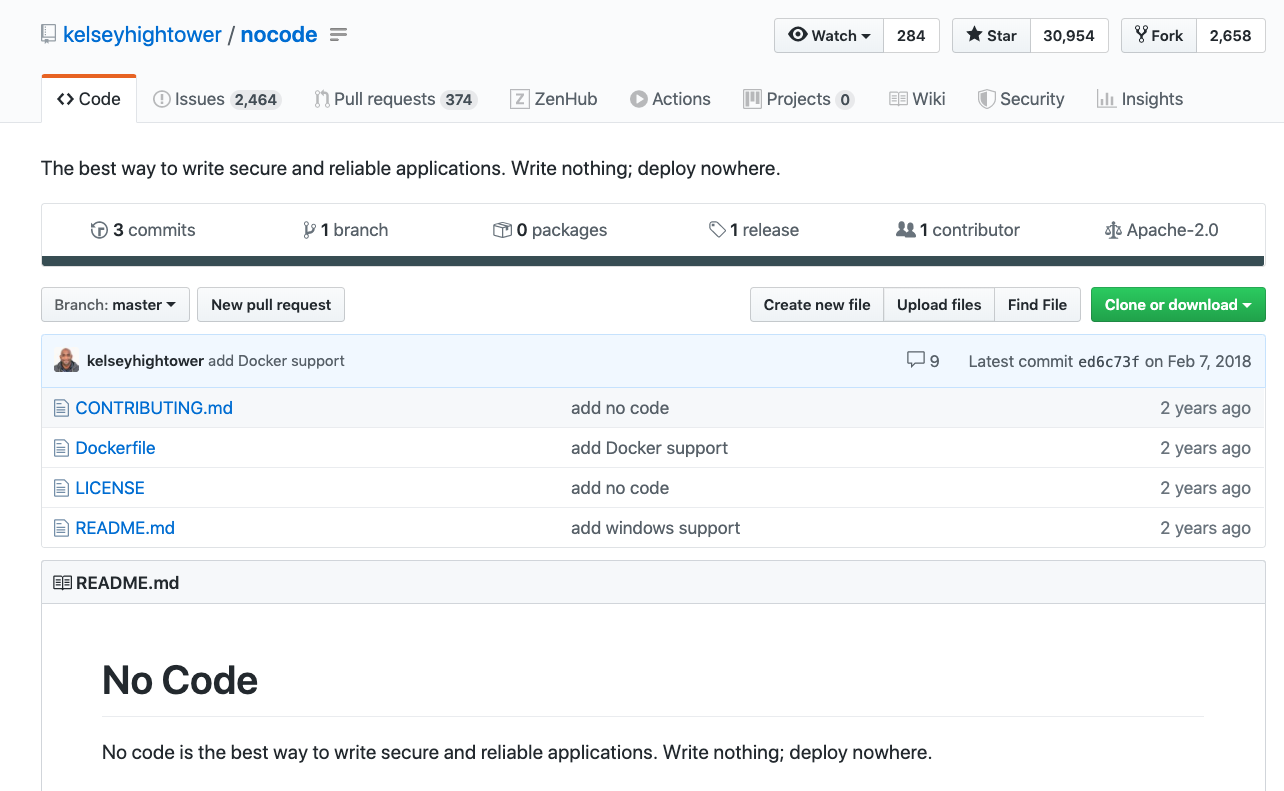 ?
Are we missing something
Business logic
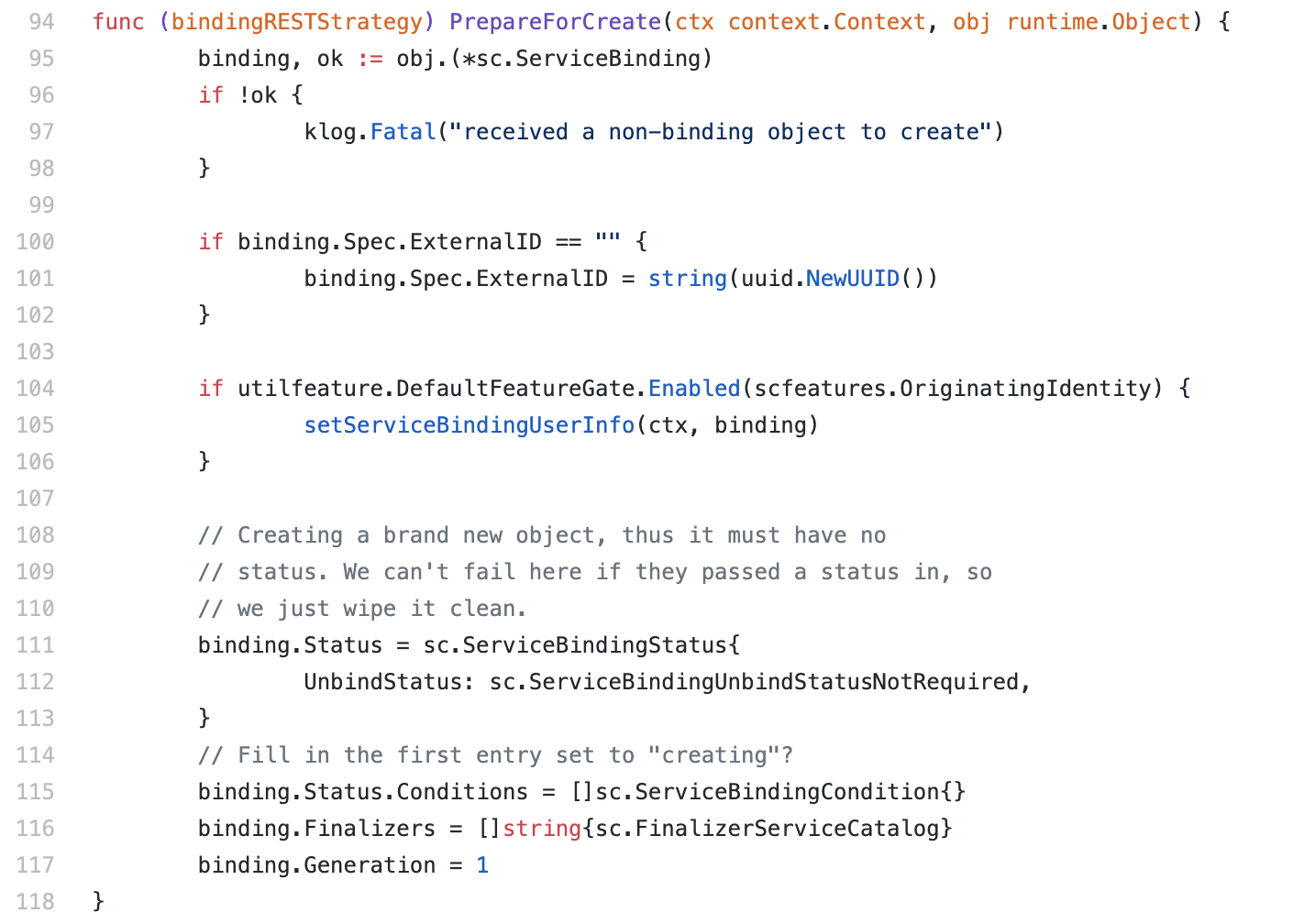 CRDs approach
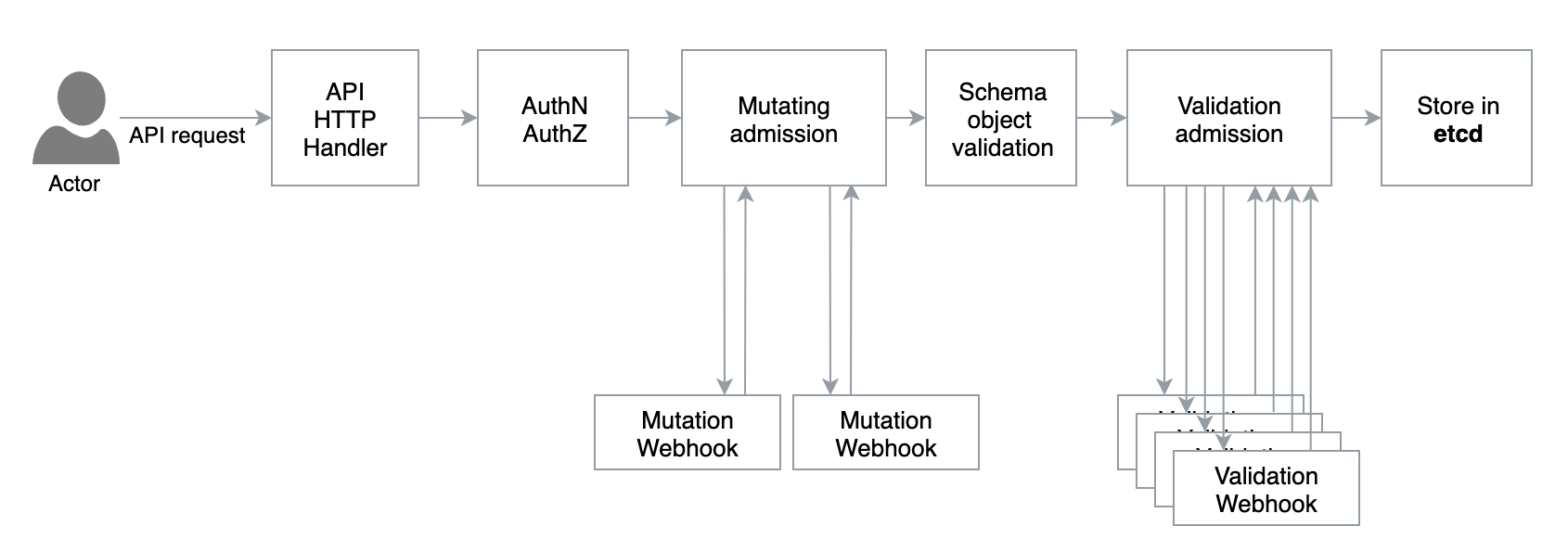 Make room for Admission Webhooks
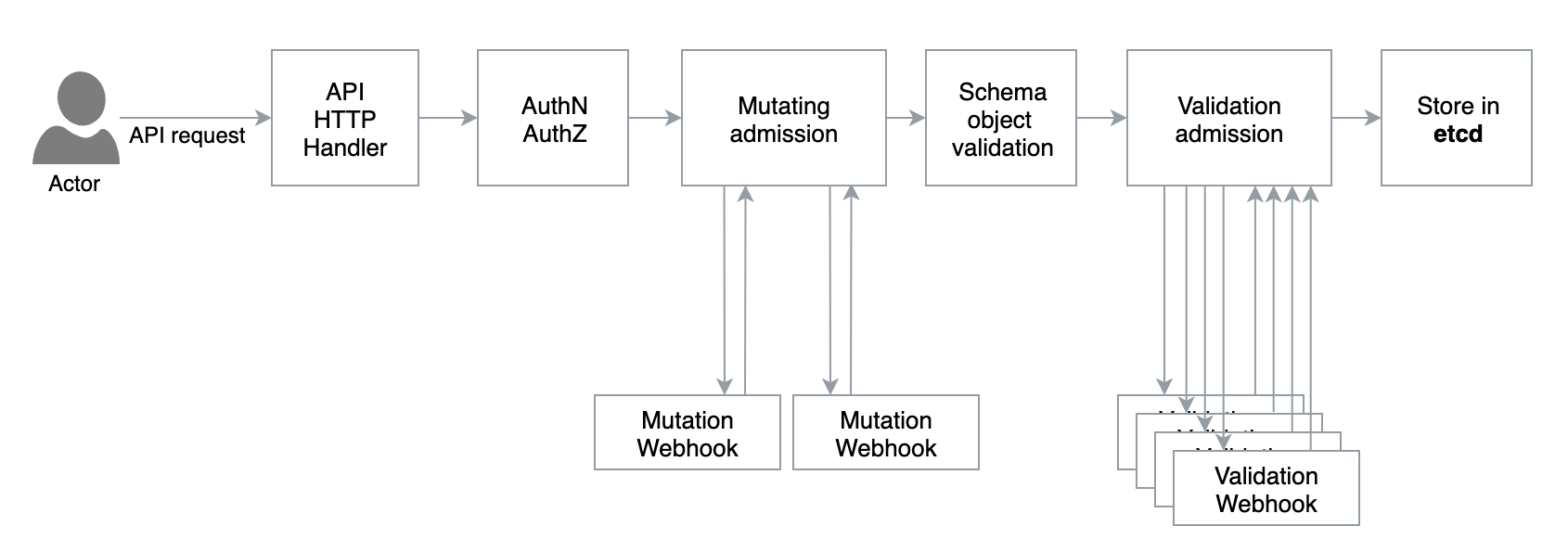 Make room for Admission Webhooks
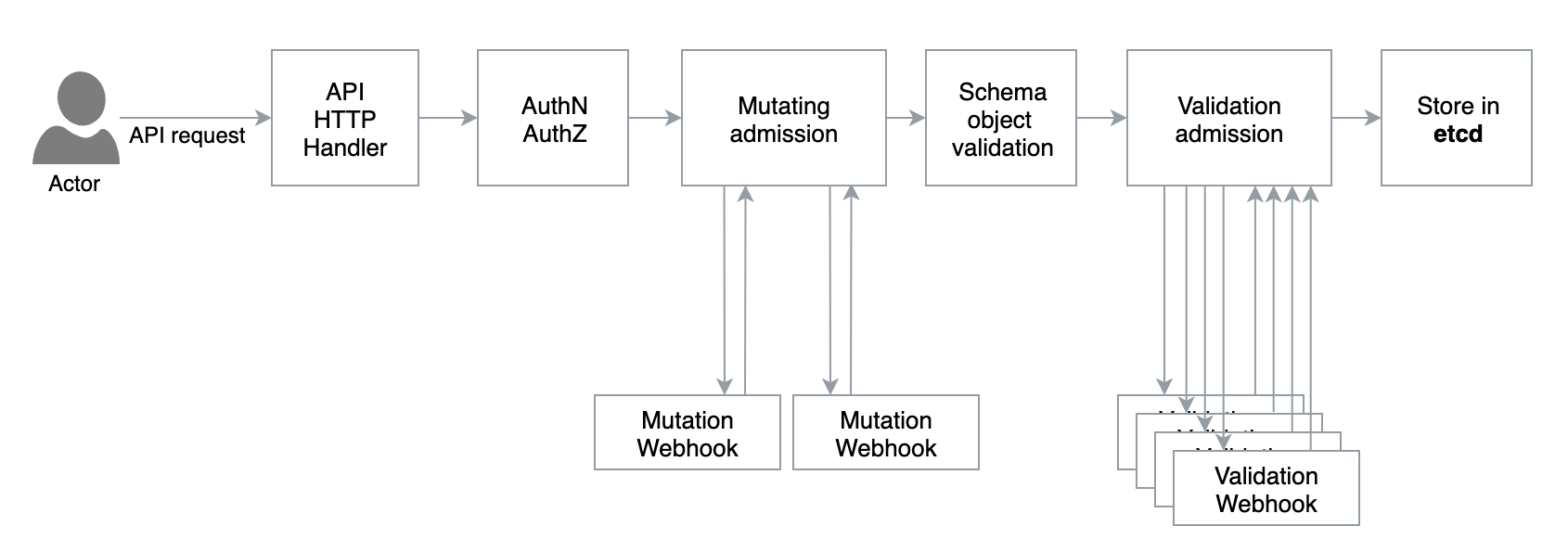 Make room for Admission Webhooks
apiVersion: admissionregistration.k8s.io/v1beta1
kind: MutatingWebhookConfiguration
metadata:
  name: example
webhooks:
- name: mutating.pod.k8s.io
  rules:
  - operations: [ "CREATE", "UPDATE" ]
    apiGroups: [""]
    apiVersions: ["v1"]
    resources: ["pods"]
  clientConfig:
    service:
      name: webhook-svc
      path: "/mutate"
Make room for Admission Webhooks
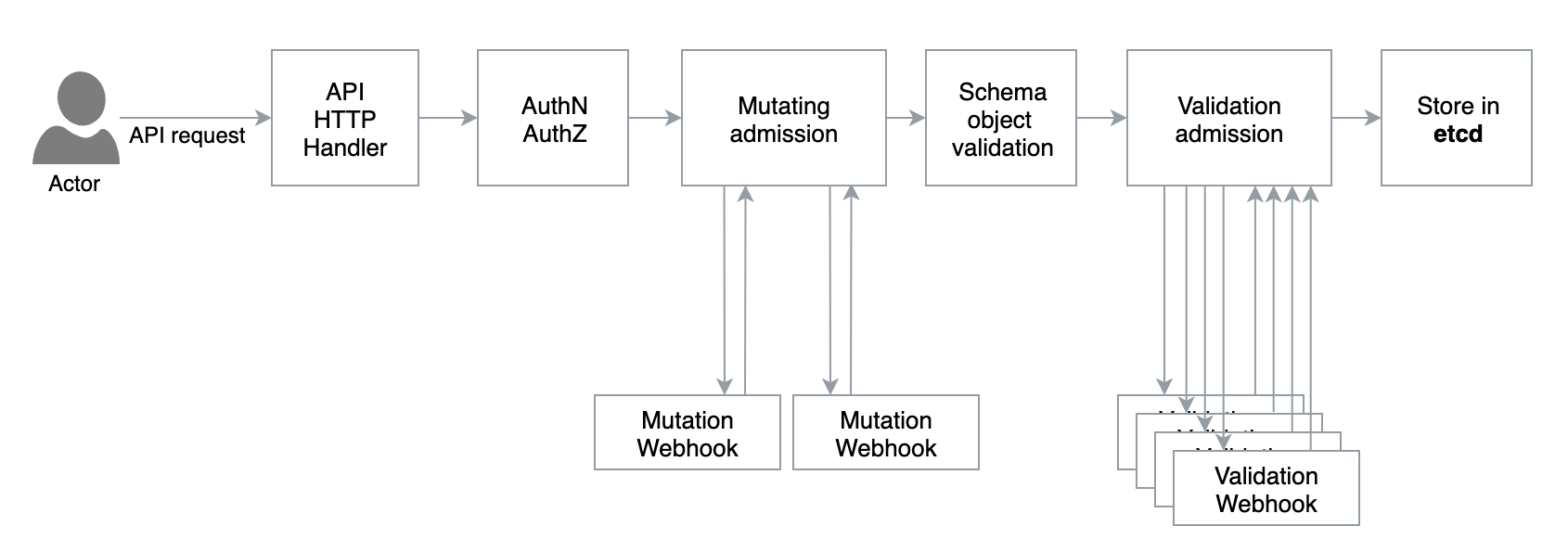 Make room for Admission Webhooks
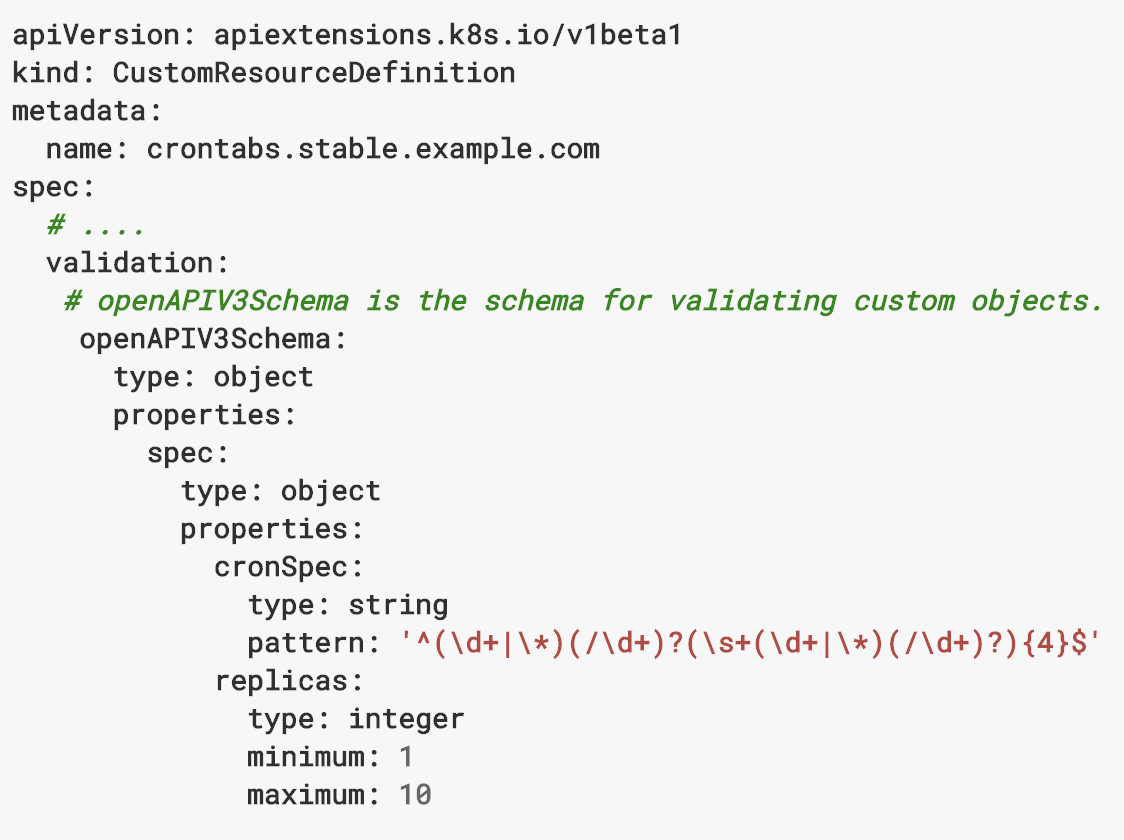 Make room for Admission Webhooks
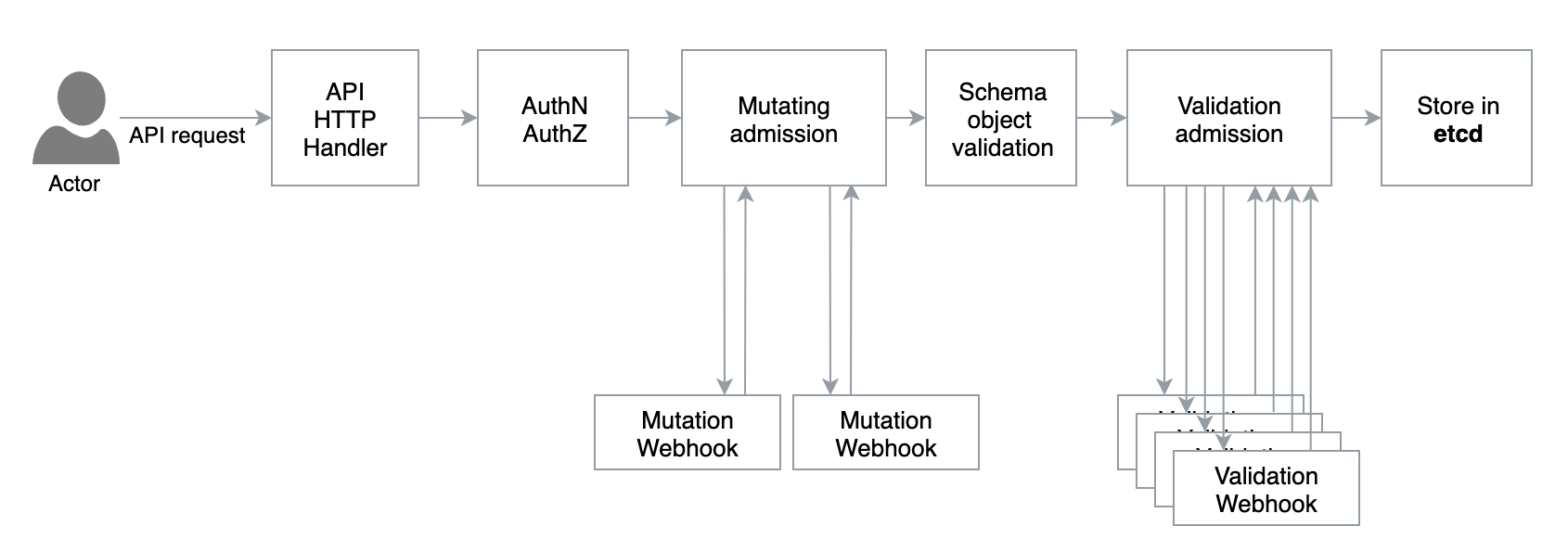 Make room for Admission Webhooks
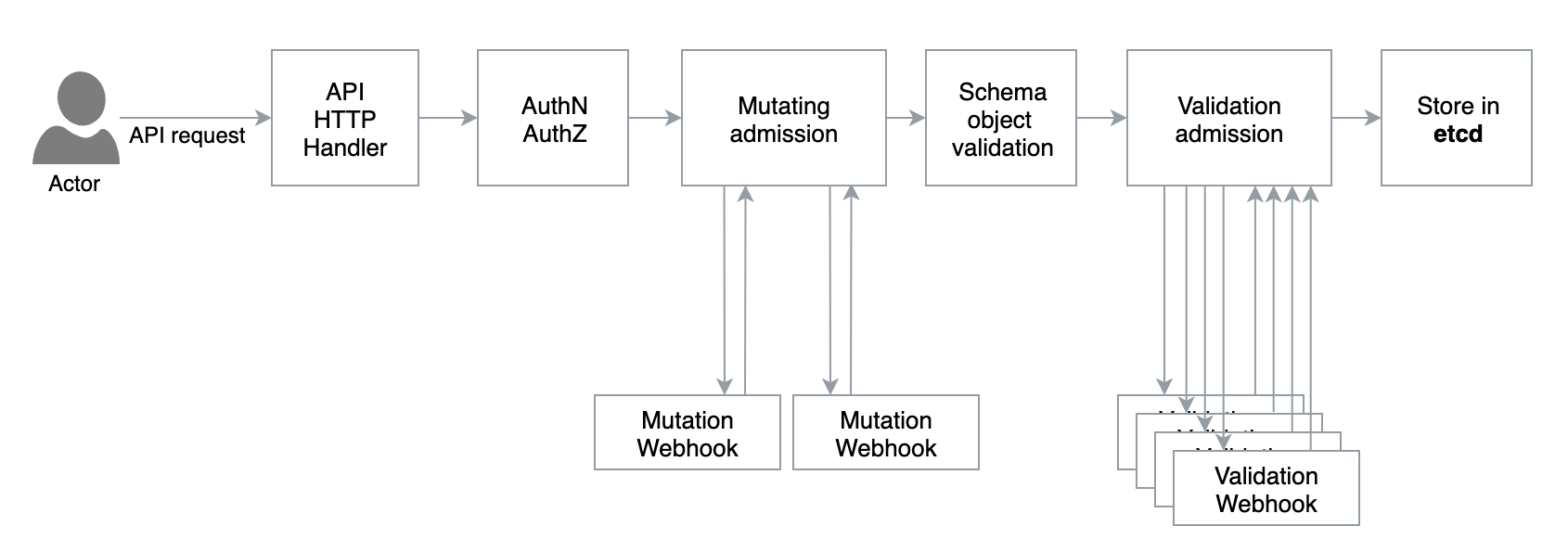 Make room for Admission Webhooks
apiVersion: admissionregistration.k8s.io/v1beta1
kind: ValidatingWebhookConfiguration
metadata:
  name: example
webhooks:
- name: validating.pod.k8s.io
  rules:
  - operations: [ "CREATE", "UPDATE" ]
    apiGroups: [""]
    apiVersions: ["v1"]
    resources: ["pods"]
  clientConfig:
    service:
      name: webhook-svc
      path: "/validate"
?
How to move your features
Migrate your features
PrepareForCreate/Update func
Functions to adjust newly created resources or updates existing ones.
TableConvertor
API Server uses TableConvertor 
for printing custom columns
on kubectl get command.
Subresource
A custom sub-resource allows you to define fine-grained actions on its Kind.
For example, user writes spec section, controller writes status section.
Validation
API Server uses plugins which are gathered 
and registered as validators.
FieldSelector
Restricts the list of 
returned objects by their fields.
Sub-resources
apiVersion: v1
kind: Pod
metadata:
  name: helm-broker
spec:
  containers:
  - name: helm-broker
    image: eu.gcr.io/kyma-project/helm-broker:release-0.1.5
status:
  phase: Running
  podIP: 172.17.0.6
  startTime: "2019-09-06T10:38:26Z"
Resource
Sub-resource
Sub-resource
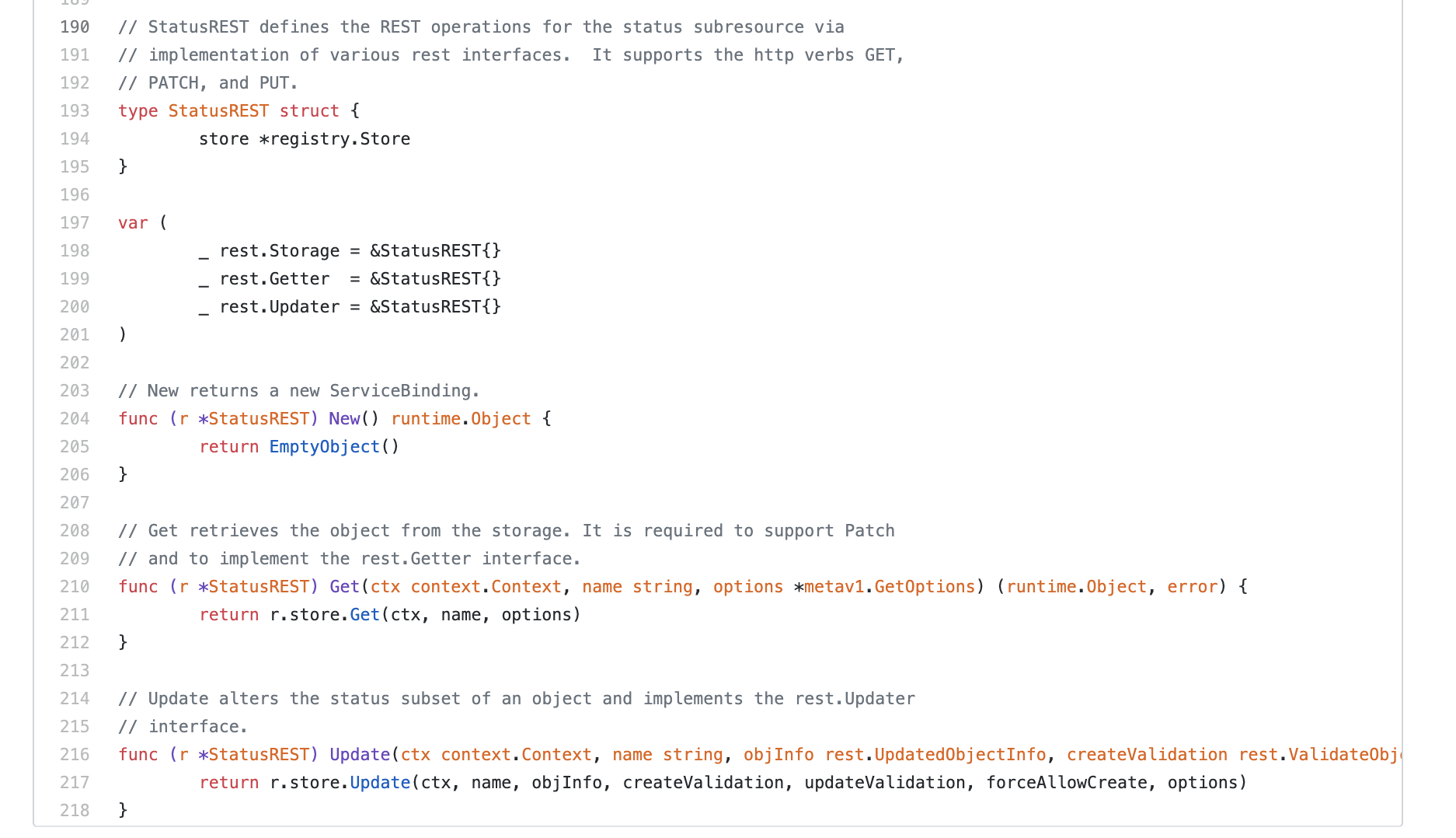 Sub-resources
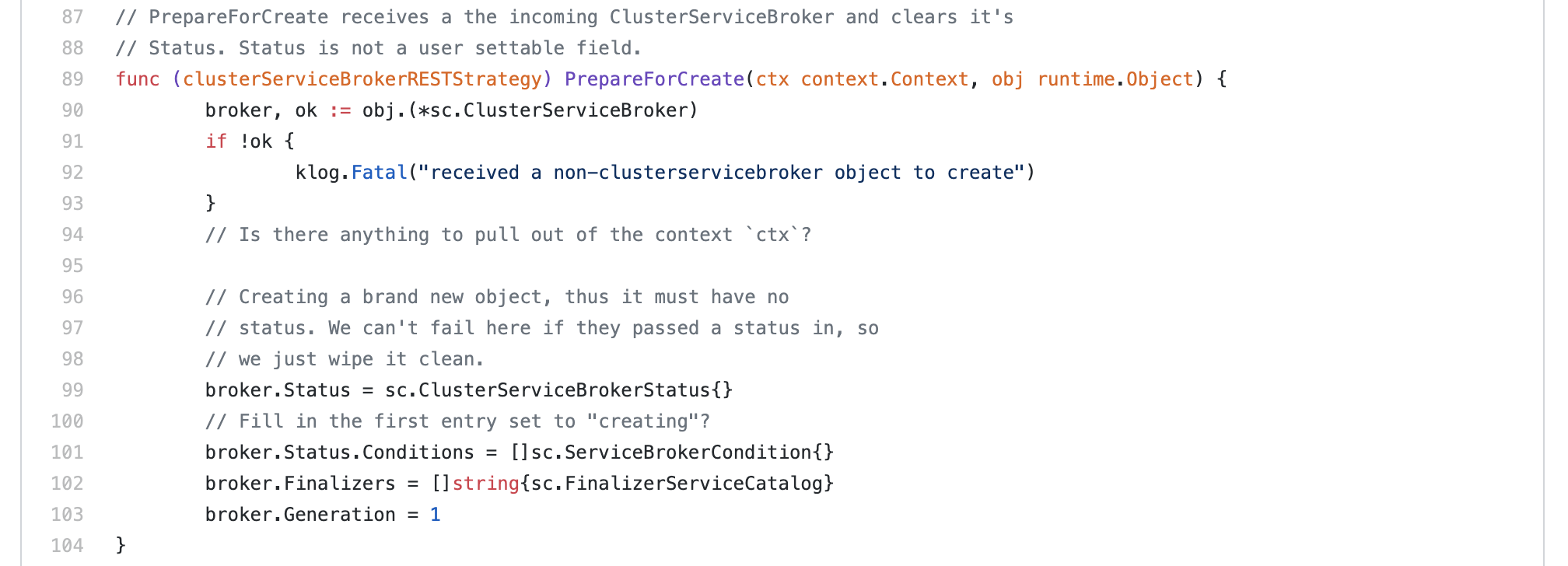 Sub-resource
apiVersion: apiextensions.k8s.io/v1beta1kind: CustomResourceDefinitionmetadata:  name: clusterservicebrokers.servicecatalog.k8s.iospec:  group: servicecatalog.k8s.io  version: v1beta1  scope: Cluster  names:    plural: clusterservicebrokers    singular: clusterservicebroker    kind: ClusterServiceBroker
subresources:  status: {}
Limitations
CRD supports only Scale and Status subresources definitions. 
Other, such as logs or exec, are not supported.
Migrate your features
PrepareForCreate/Update func
Functions to adjust newly created resources or updates existing ones.
TableConvertor
API Server uses TableConvertor 
for printing custom columns
on kubectl get command.
Subresource
A custom sub-resource allows you to define fine-grained actions on its Kind.
For example, user writes spec section, controller writes status section.
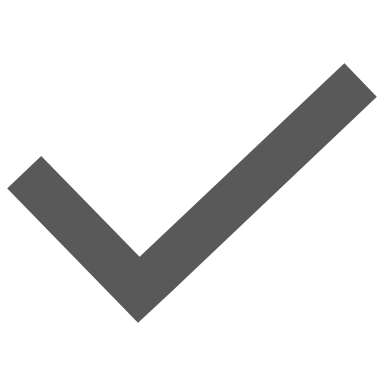 Validation
API Server uses plugins which are gathered 
and registered as validators.
FieldSelector
Restricts the list of 
returned objects by their fields.
Table Convertor
$ kubectl get servicebinding --all-namespaces
NAMESPACE   NAME                  SERVICE-INSTANCE                         SECRET-NAME           STATUS   AGE
default     frosty-haibt          demo-currency-converter                  frosty-haibt          Ready    28d
default     reverent-ritchie      wordpress                                reverent-ritchie      Ready    28d
demo        blissful-curran       demo-currency-converter-quarterly-show   blissful-curran       Ready    15d
demo        boring-liskov         demo-currency-converter-quarterly-show   boring-liskov         Ready    15d
demo        elastic-nightingale   wordpress-103ba-wee-other                elastic-nightingale   Ready    15d
demo        relaxed-darwin        redis-proud-housing                      relaxed-darwin        Ready    4d23h
Kubernetes Defaults
Customization
Table Convertor
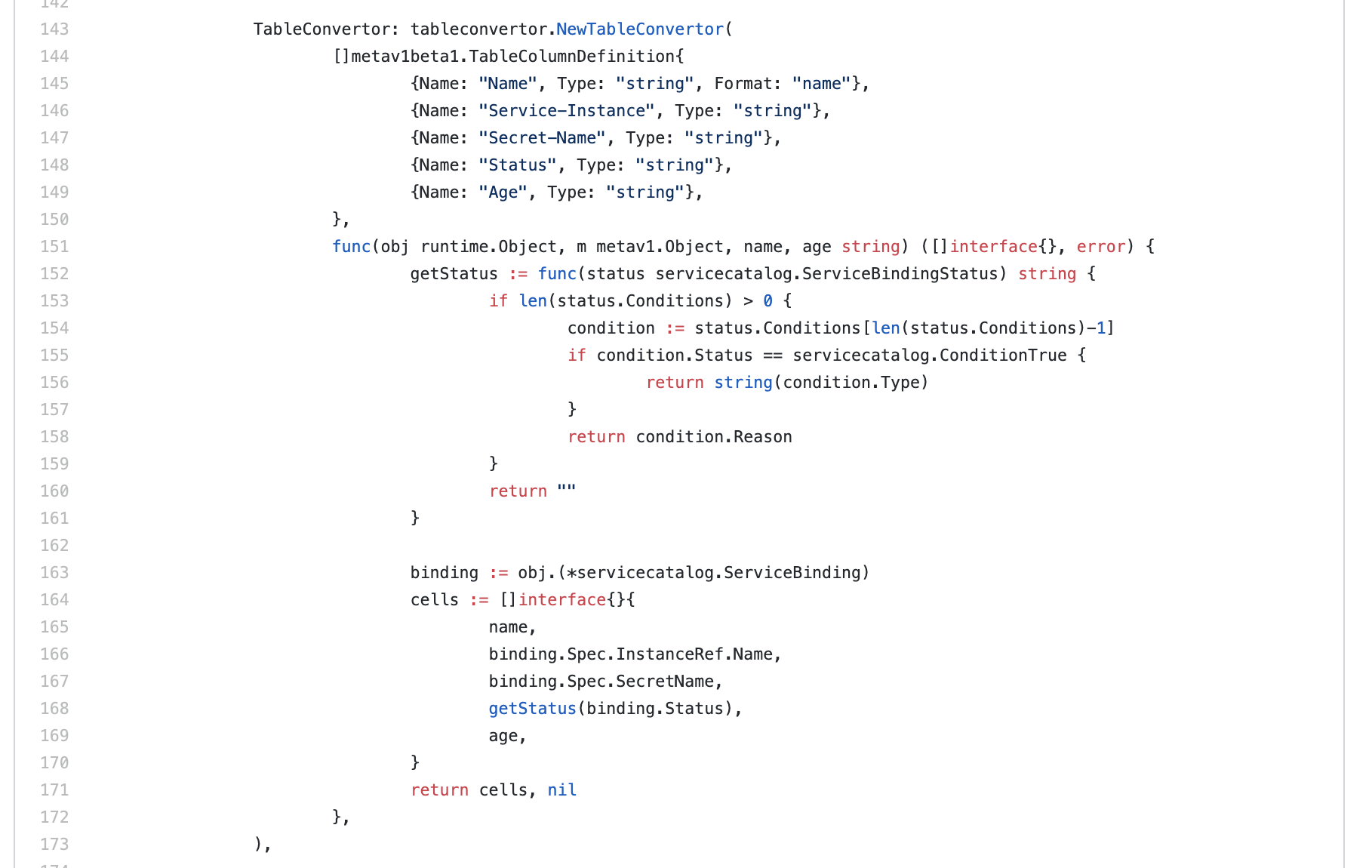 Additional printer columns
apiVersion: apiextensions.k8s.io/v1beta1kind: CustomResourceDefinitionmetadata:  name: servicebindings.servicecatalog.k8s.iospec:
...additionalPrinterColumns:  - name: Service-Instance    type: string    JSONPath: .spec.instanceRef.name  - name: Secret-Name    type: string    JSONPath: .spec.secretName  - name: Status    type: string    JSONPath: .status.lastConditionState  - name: Age    type: date    JSONPath: .metadata.creationTimestamp
Customization
Kubernetes Defaults
Migrate your features
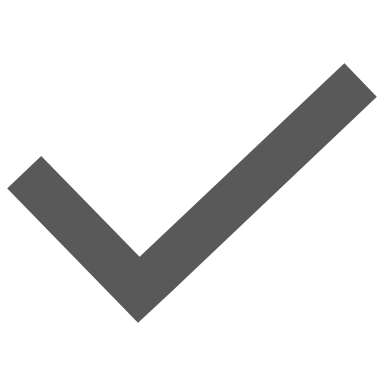 PrepareForCreate/Update func
Functions to adjust newly created resources or updates existing ones.
TableConvertor
API Server uses TableConvertor 
for printing custom columns
on kubectl get command.
Subresource
A custom sub-resource allows you to define fine-grained actions on its Kind.
For example, user writes spec section, controller writes status section.
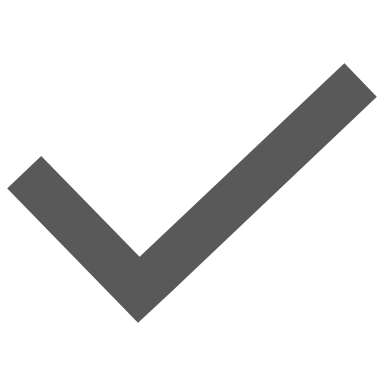 Validation
API Server uses plugins which are gathered 
and registered as validators.
FieldSelector
Restricts the list of 
returned objects by their fields.
API Server – Prepare for create
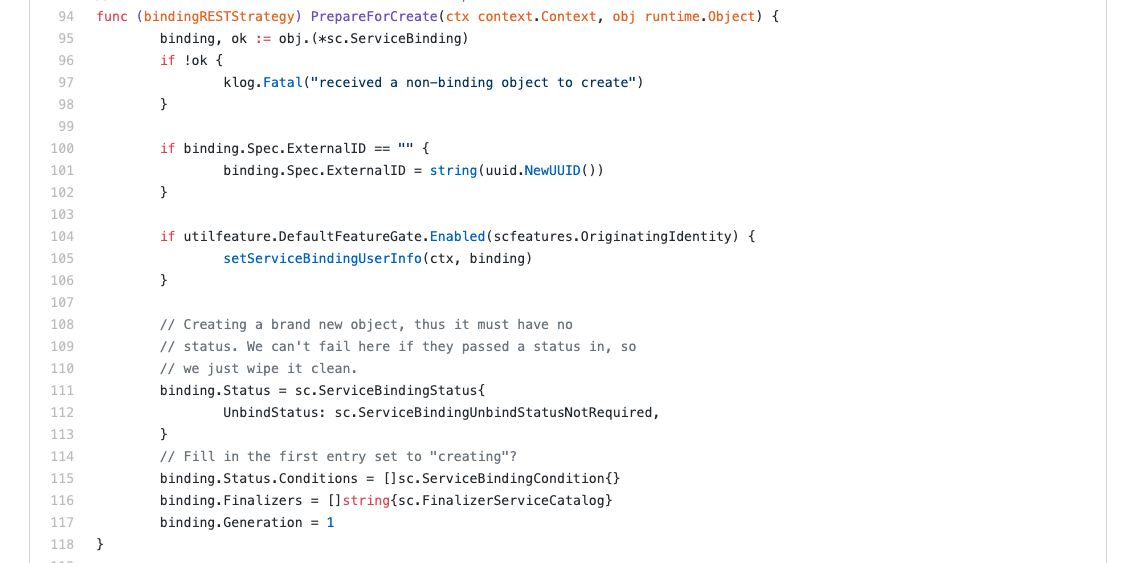 API Server – Prepare for update
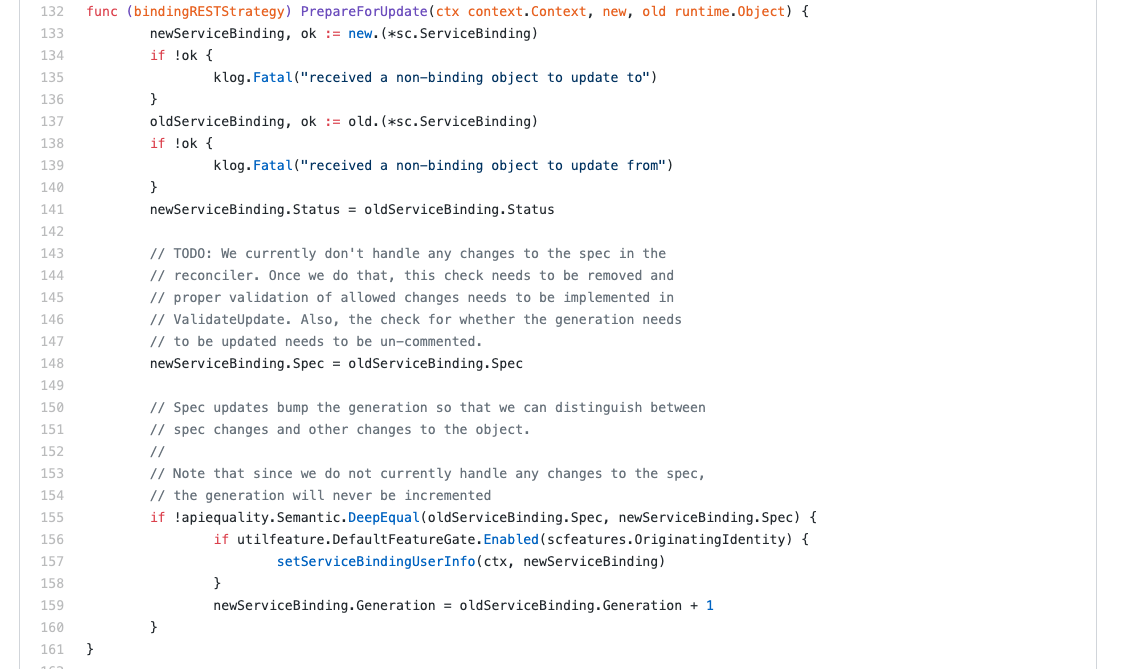 How to convert that into mutation webhook
apiVersion: admissionregistration.k8s.io/v1beta1
kind: MutatingWebhookConfiguration
metadata:
  name: example
webhooks:
- name: mutating.svcat.k8s.io
  rules:
  - operations: [ "CREATE", "UPDATE" ]
    apiGroups: [”svcat.k8s.io"]
    apiVersions: [”v1beta1"]
    resources: [”serviceinstances"]
  clientConfig:
    service:
      name: webhook-svc
      path: "/mutate"
How to implement that
Controller Runtime & Controller Tools
Kubebuilder
Operator SDK
Metacontroller
Metacontroller in your cluster
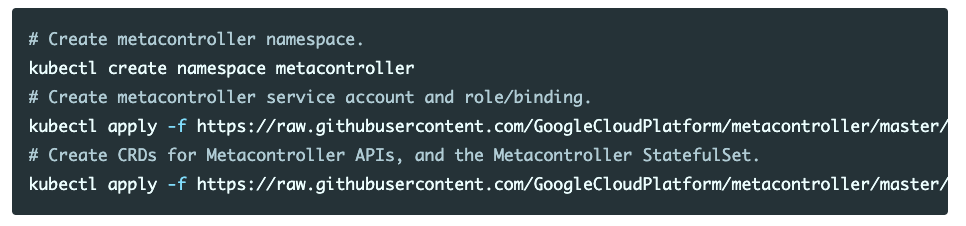 Metacontroller
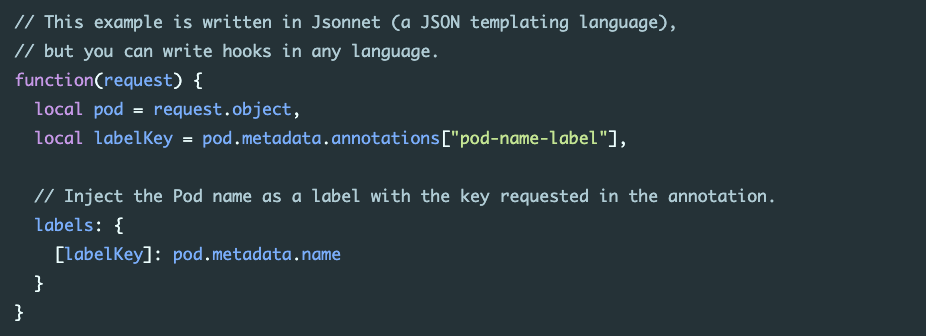 Metacontroller
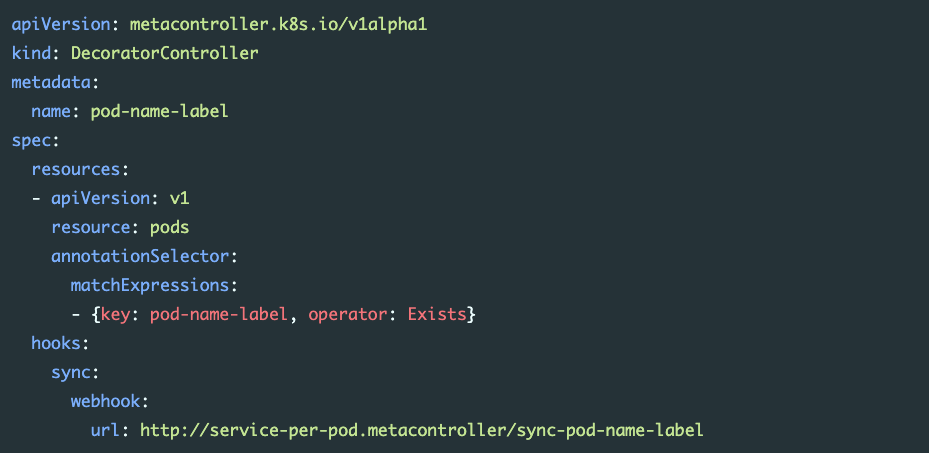 Metacontroller
Pros
Simplified way of writing mutation handlers
No direct Kubernetes dependency in your handler code

Cons
Dependency on metacontroller Kubernetes support live-cycle
Need for installation of metacontroller on your cluster
Kubebuilder & Operator SDK
$ kubebuilder init --domain my.domain
$ kubebuilder create api --group webapp --version v1 --kind Guestbook
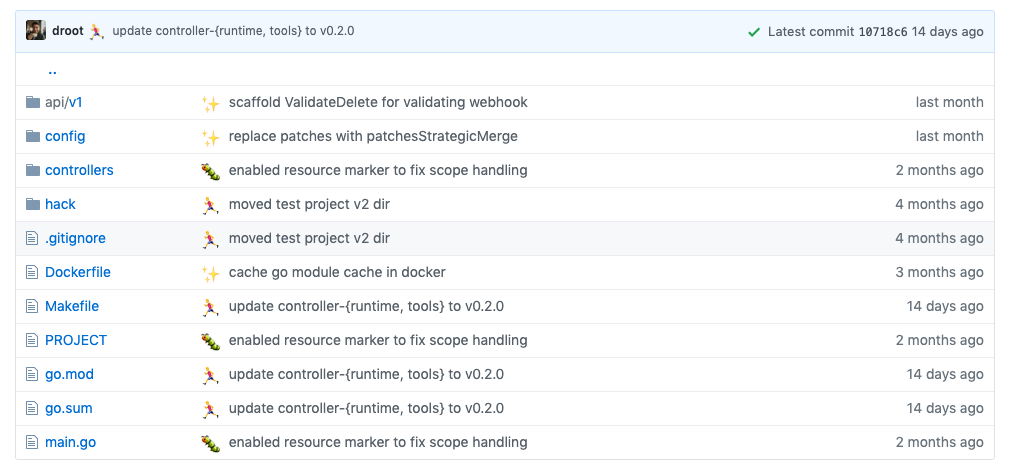 Kubebuilder & Operator SDK
Simplify the process of building a Kubernetes webhook server (or controller). Both projects make extensive use of the upstream controller-runtime and controller-tools projects, and therefore scaffold similar Go source files and package structures.
Kubebuilder has a significant breaking changes between v1 to v2 versions.
Downstreaming Kubebuilder in the near future.
Controller-runtime & Controller-tools
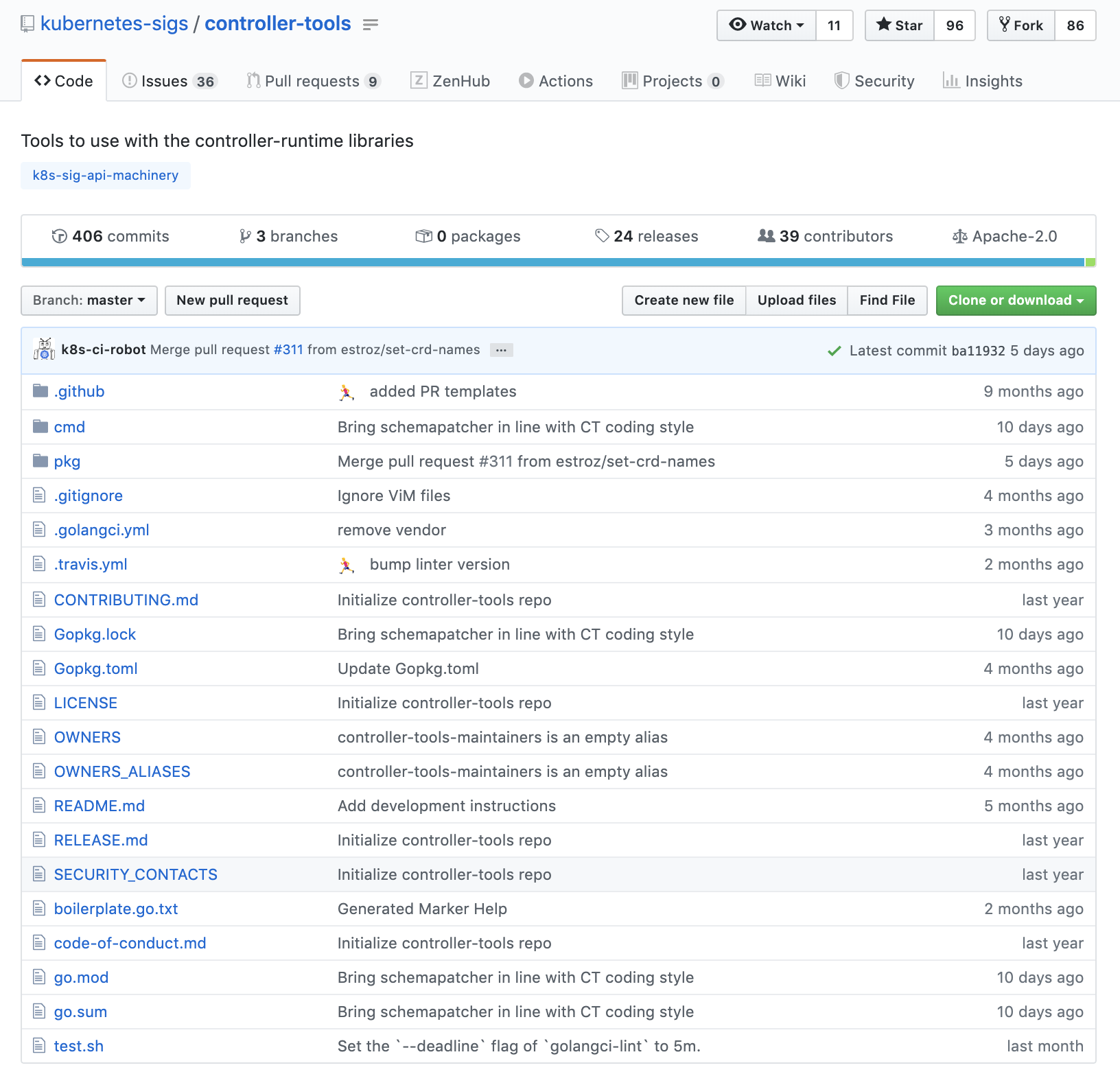 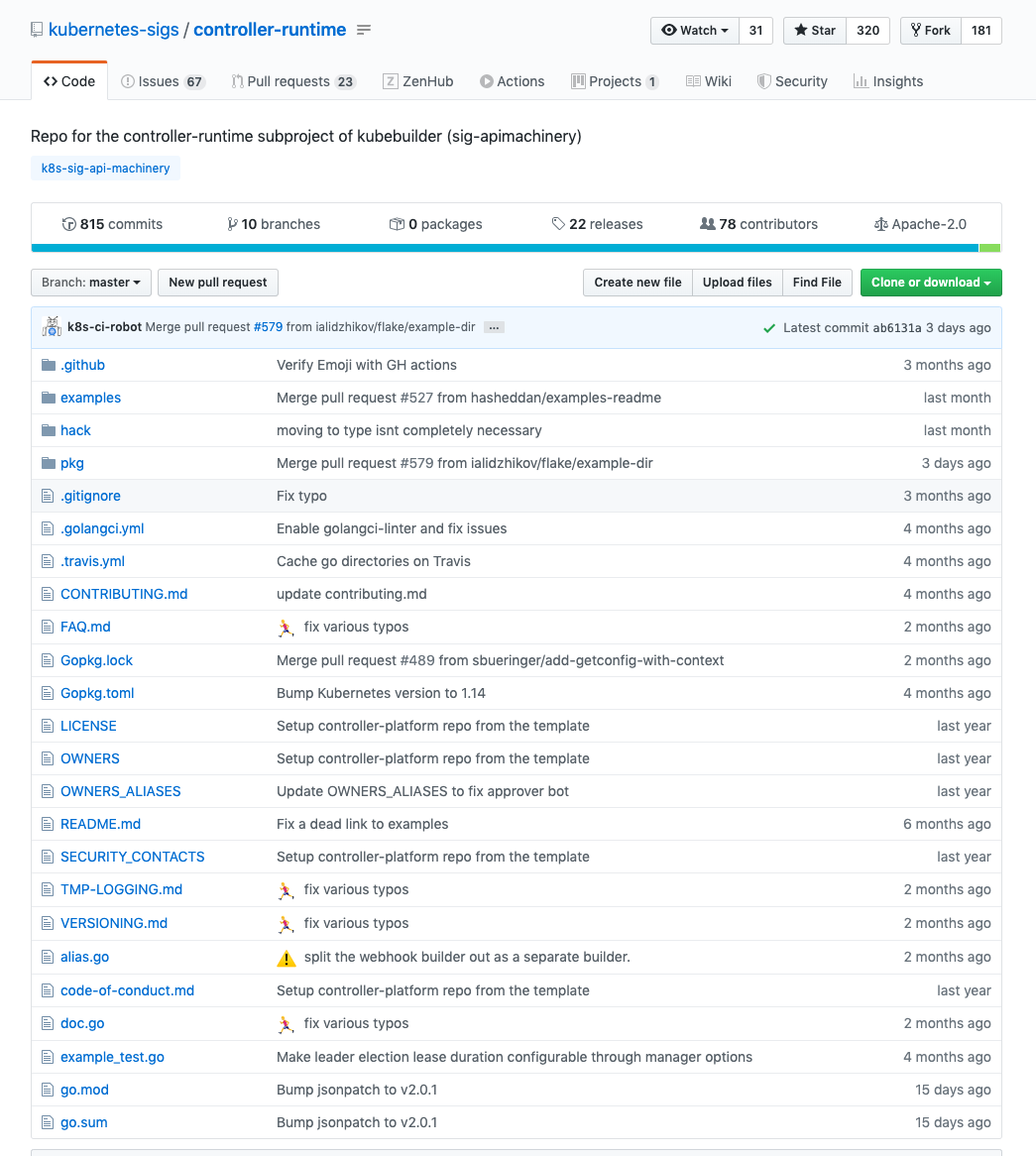 Controller-runtime & Controller-tools
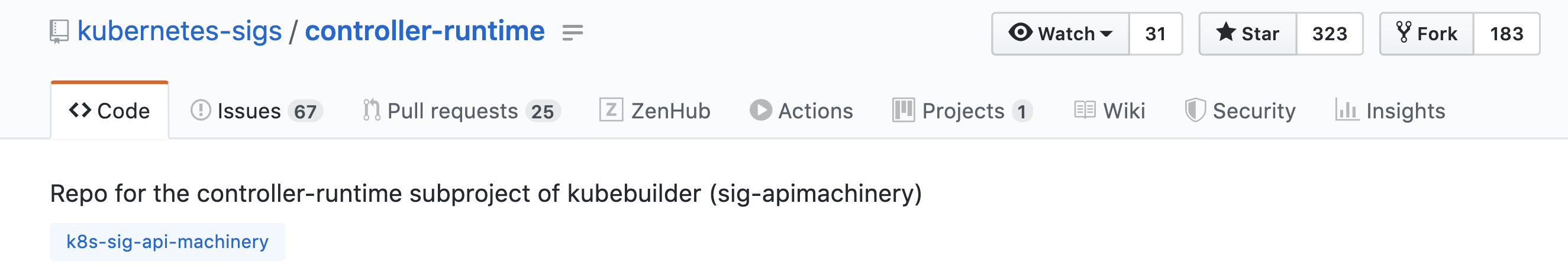 Webhook Server
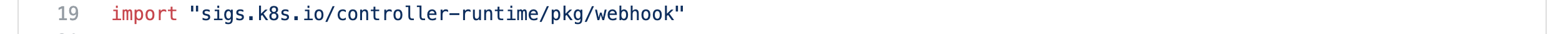 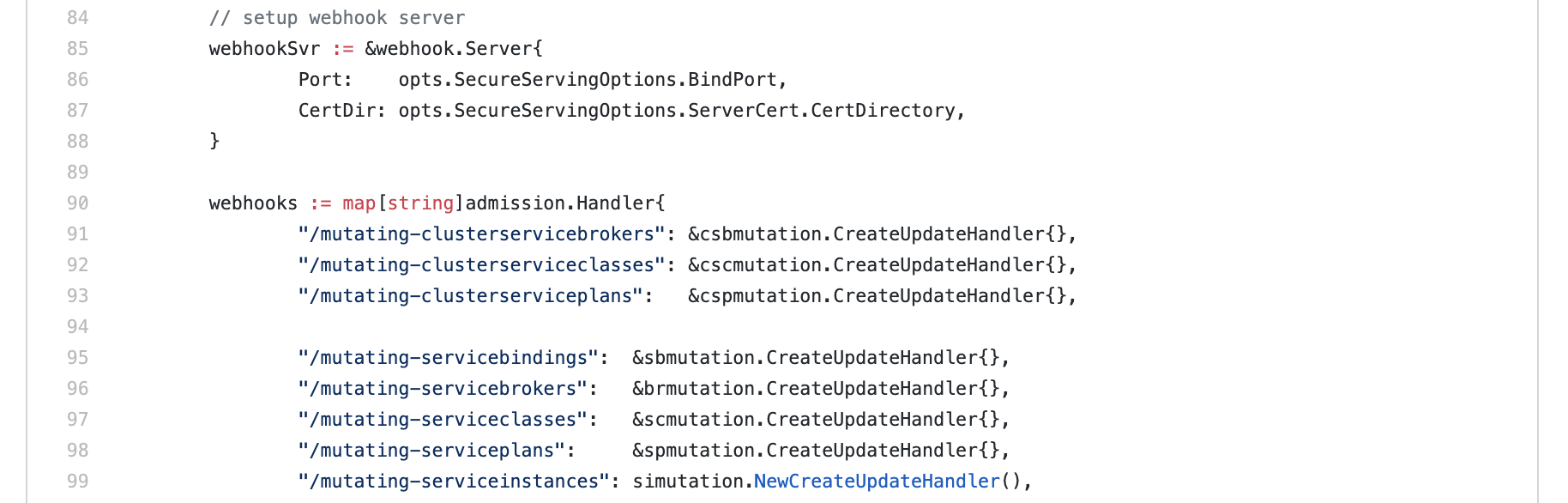 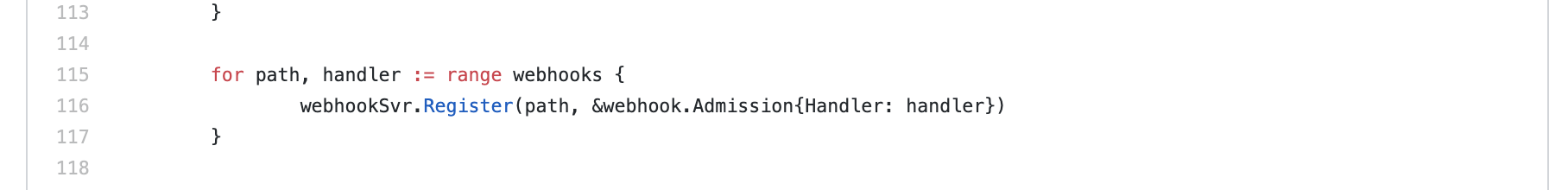 Mutation handler
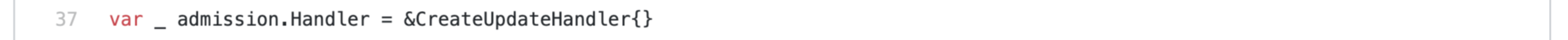 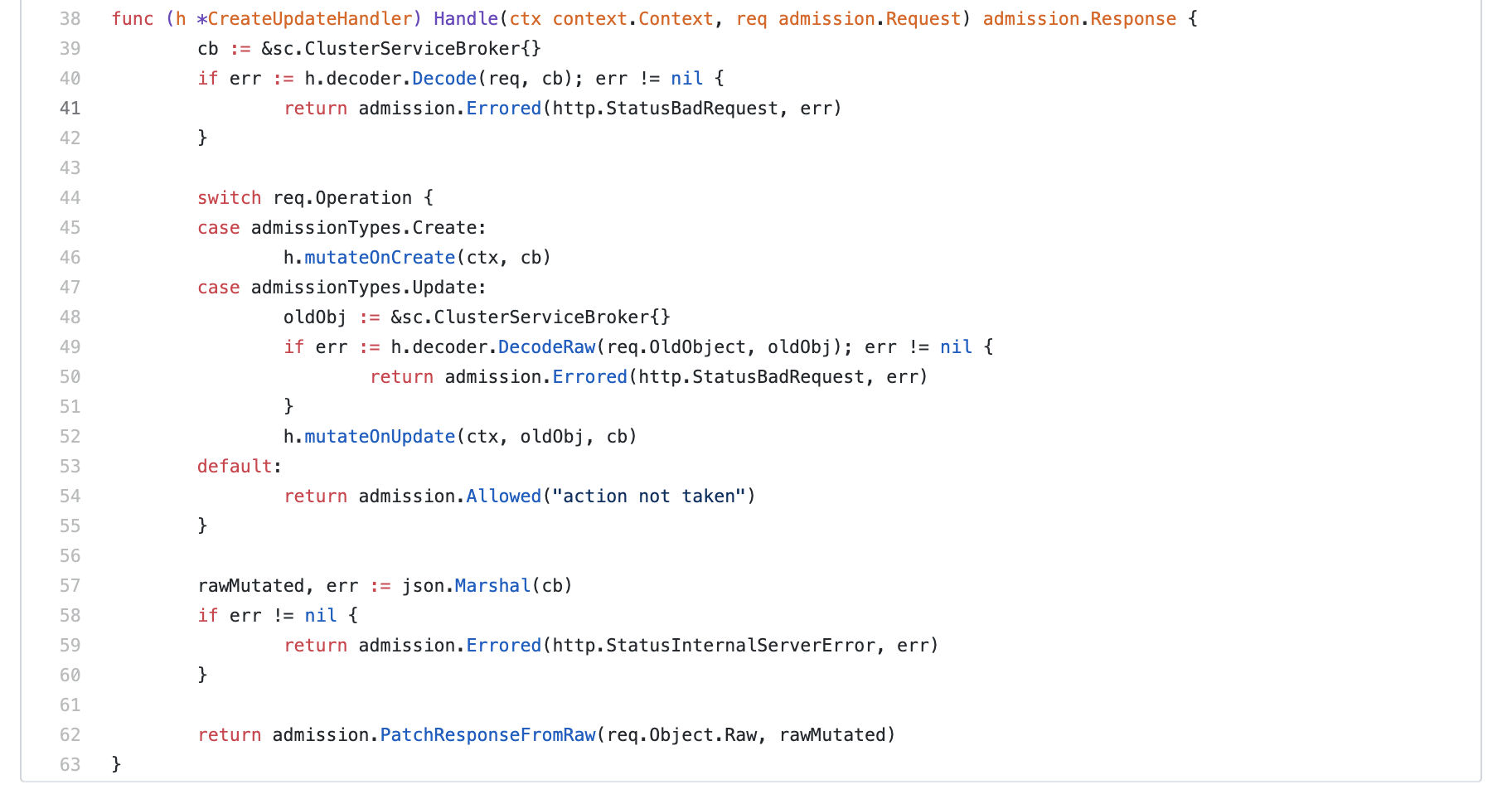 Business logic
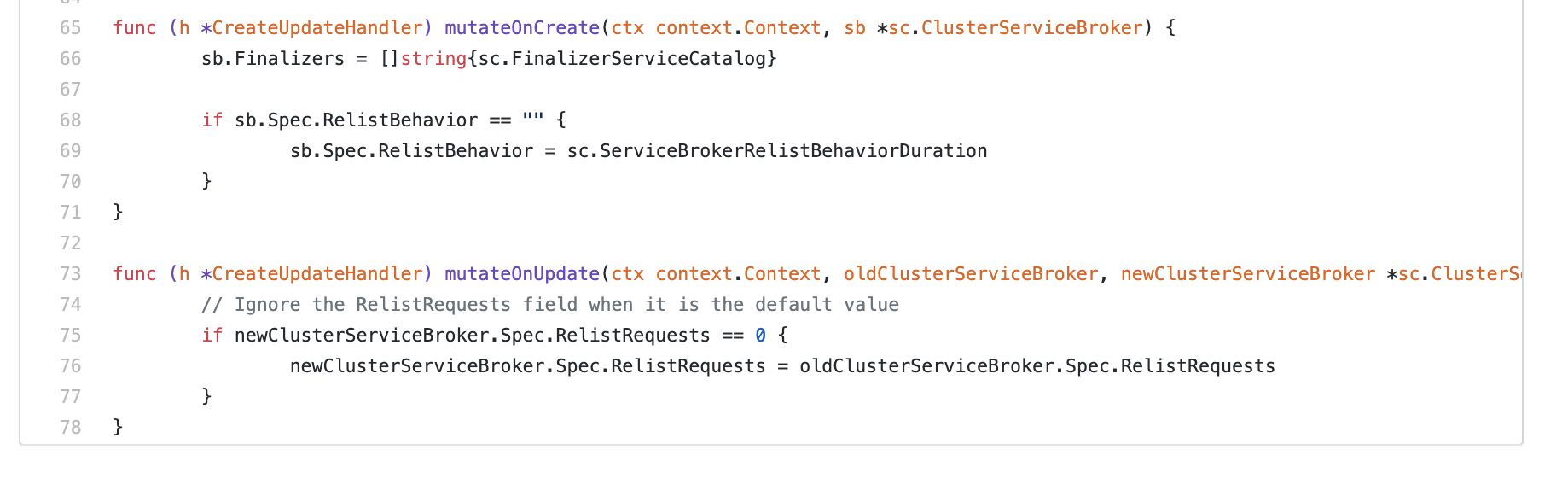 Mutation handler
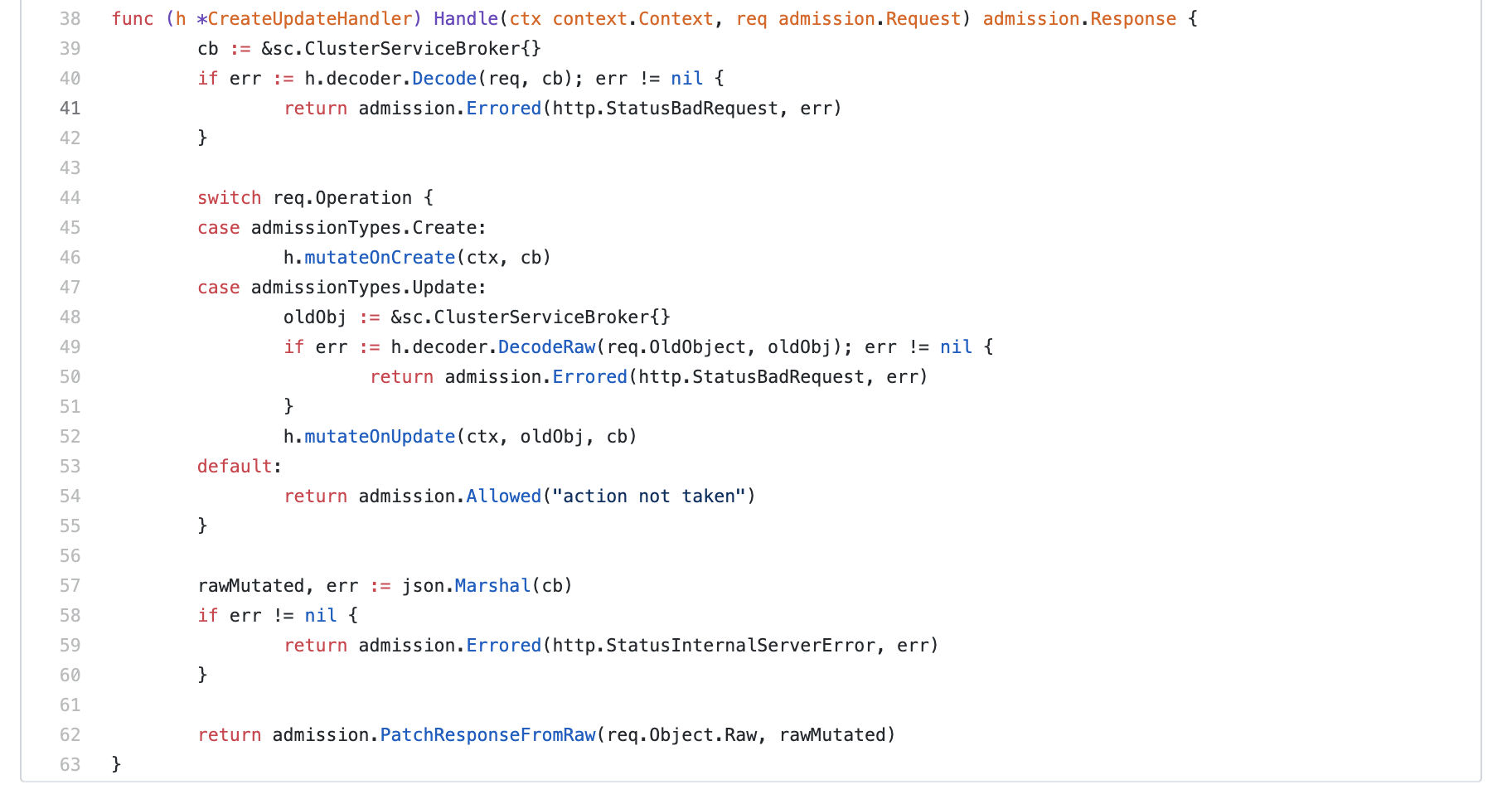 Migrate your features
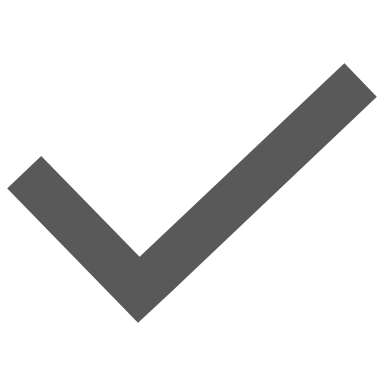 PrepareForCreate/Update func
Functions to adjust newly created resources or updates existing ones.
TableConvertor
API Server uses TableConvertor 
for printing custom columns
on kubectl get command.
Subresource
A custom sub-resource allows you to define fine-grained actions on its Kind.
For example, user writes spec section, controller writes status section.
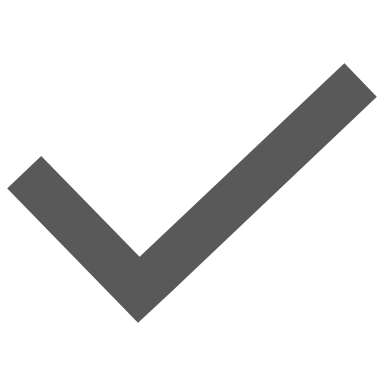 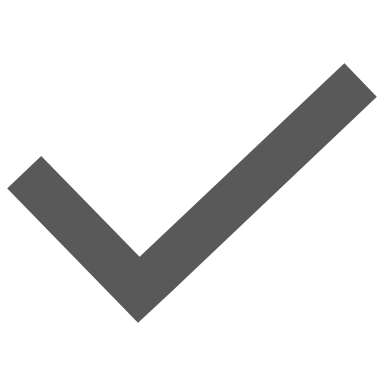 Validation
API Server uses plugins which are gathered 
and registered as validators.
FieldSelector
Restricts the list of 
returned objects by their fields.
Business logic
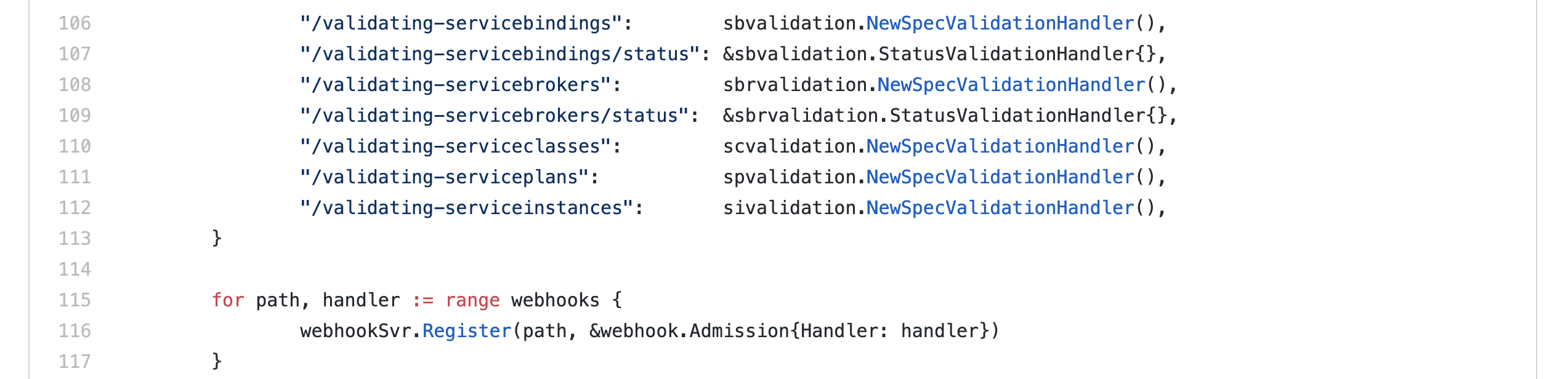 Business logic
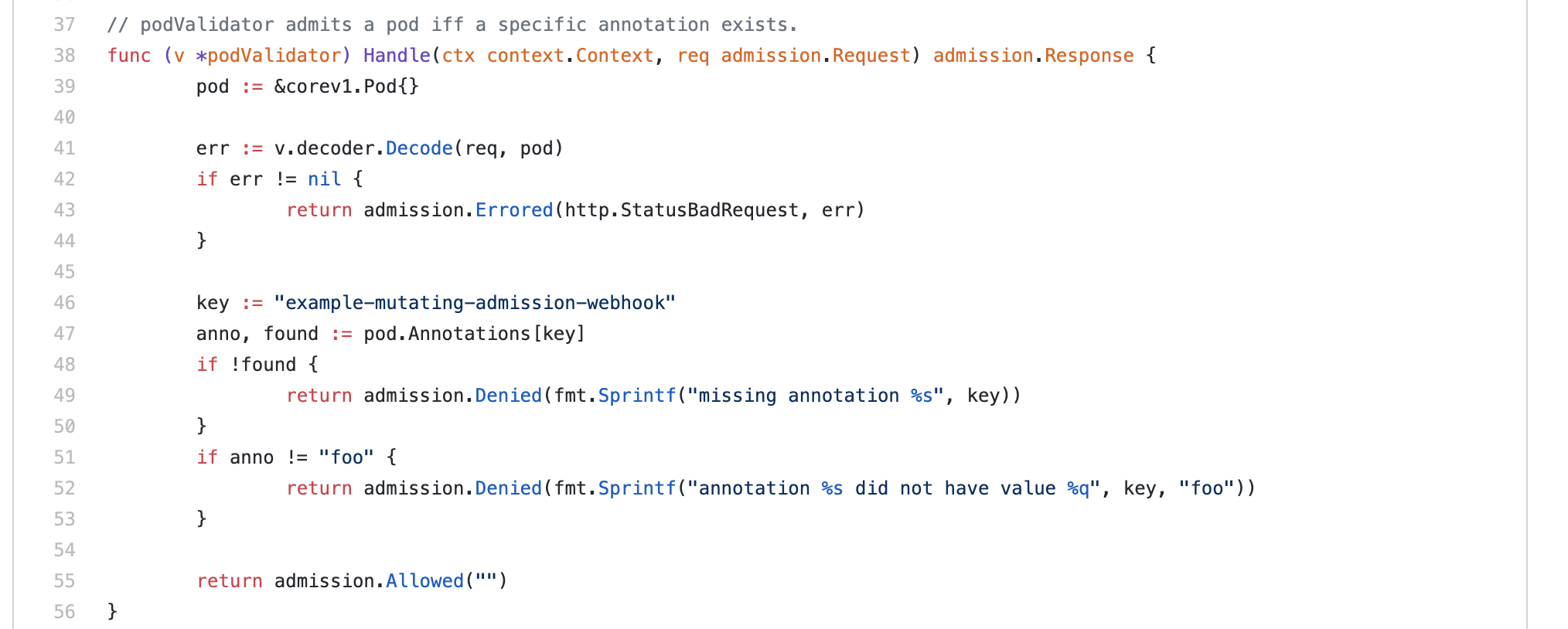 Migrate your features
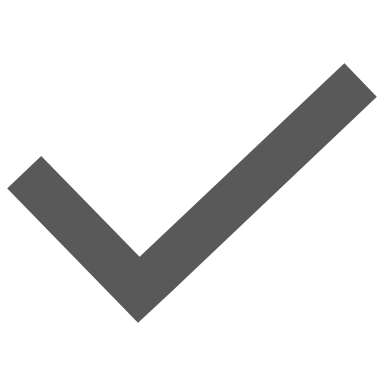 PrepareForCreate/Update func
Functions to adjust newly created resources or updates existing ones.
TableConvertor
API Server uses TableConvertor 
for printing custom columns
on kubectl get command.
Subresource
A custom sub-resource allows you to define fine-grained actions on its Kind.
For example, user writes spec section, controller writes status section.
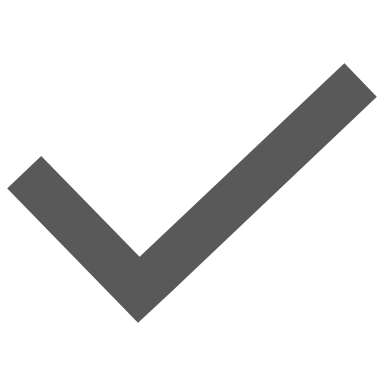 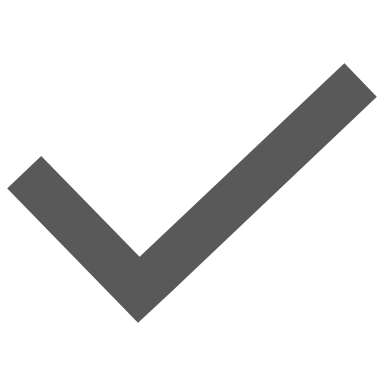 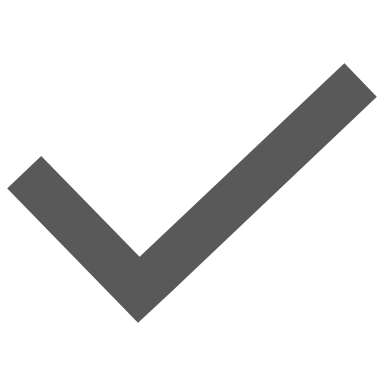 Validation
API Server uses plugins which are gathered 
and registered as validators.
FieldSelector
Restricts the list of 
returned objects by their fields.
FieldSelector
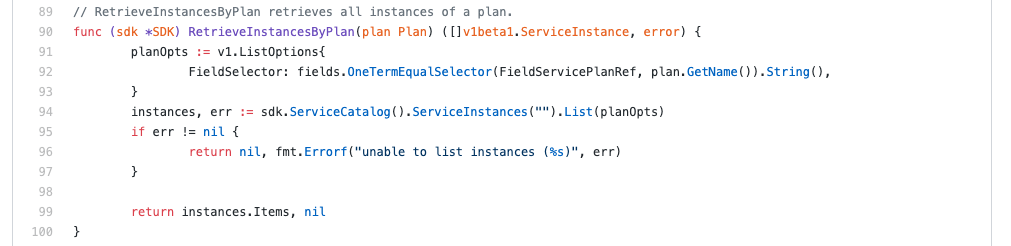 CRDs - Field Selector
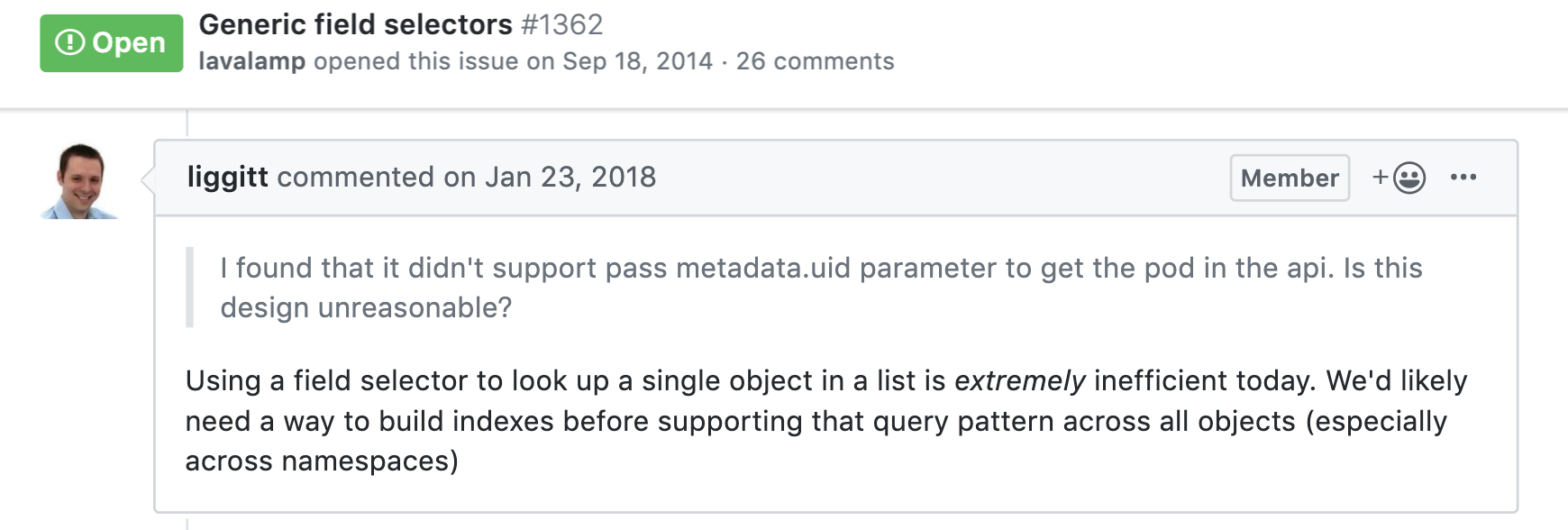 Option 1: Mom said to share!
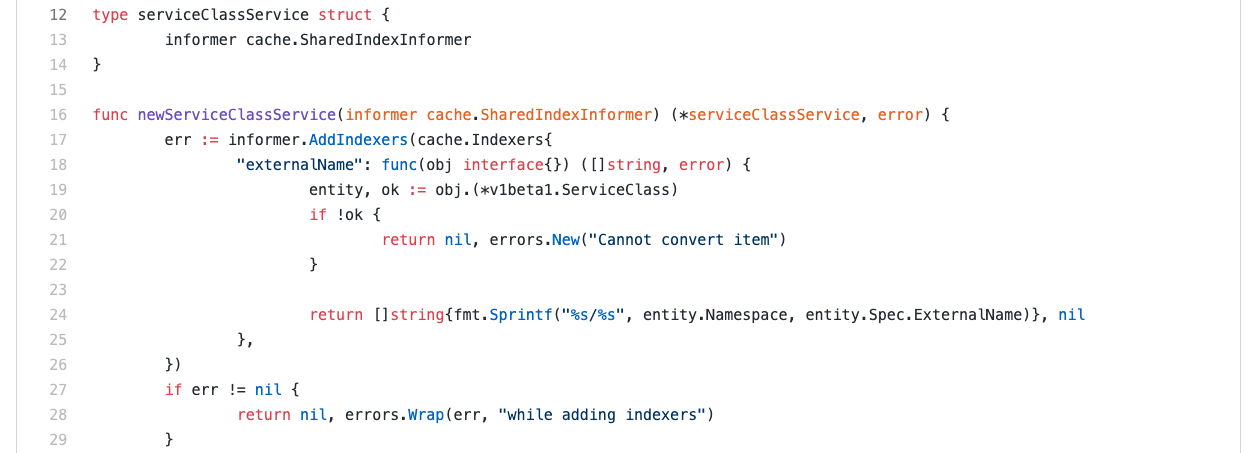 Option 1: Mom said to share!
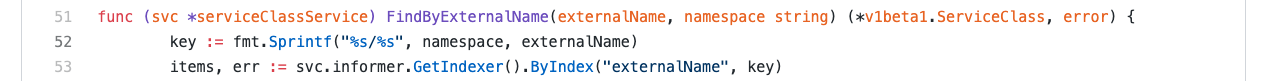 Option 1: Mom said to share!
SharedInformers & Indexer concepts are processed on client-side.
Option 1: Mom said to share!
Problem: We have 3 separate areas in code:
Controller
Webhook server
svcat CLI

Each one needs to keep its own definition of informers and indexers. 
For svcat, we need to populate cache from scratch on every command execution.
Option 2: Label me!
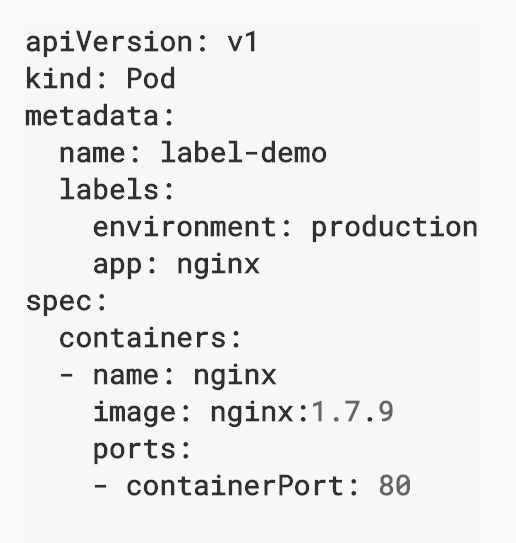 Option 2: Label me!
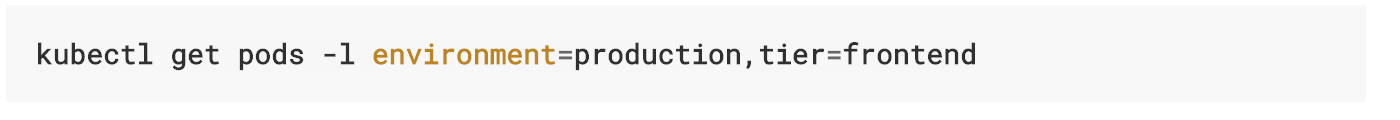 Option 2: Label me!
apiVersion: servicecatalog.k8s.io/v1beta1
kind: ClusterServiceClass
metadata:  
  name: sample-cluster-class
  labels:
    servicecatalog.k8s.io/spec.clusterServiceBrokerName: ups-broker
    servicecatalog.k8s.io/spec.externalID: 4f6e6cf6-ffdd
    servicecatalog.k8s.io/spec.externalName: user-provided-service
spec:
  bindable: true
  bindingRetrievable: false
  clusterServiceBrokerName: ups-broker
  description: A user provided service
  externalID: 4f6e6cf6-ffdd
  externalName: user-provided-service
  planUpdatable: true
Option 2: Label me!
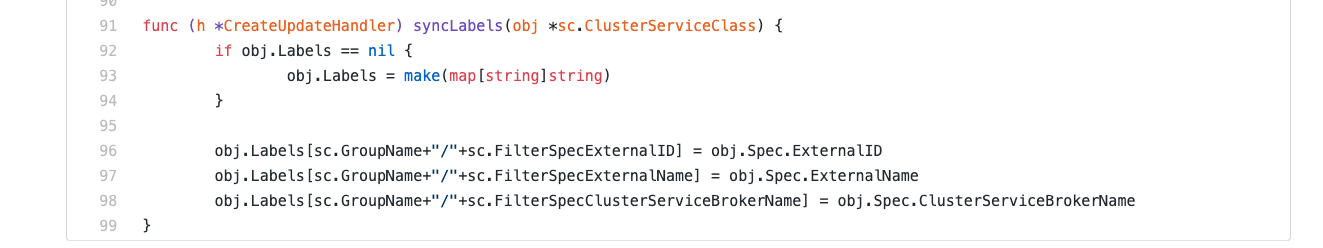 Option 2: Label me!
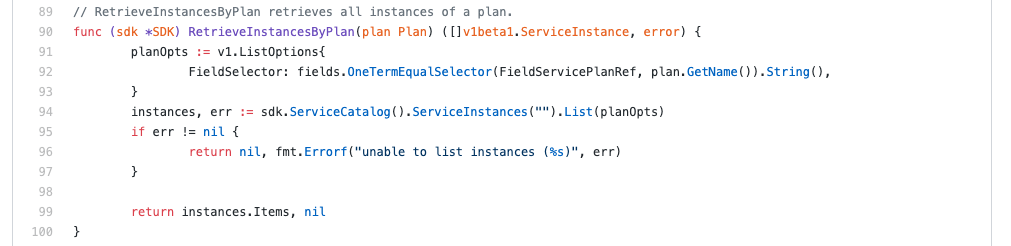 Option 2: Label me!
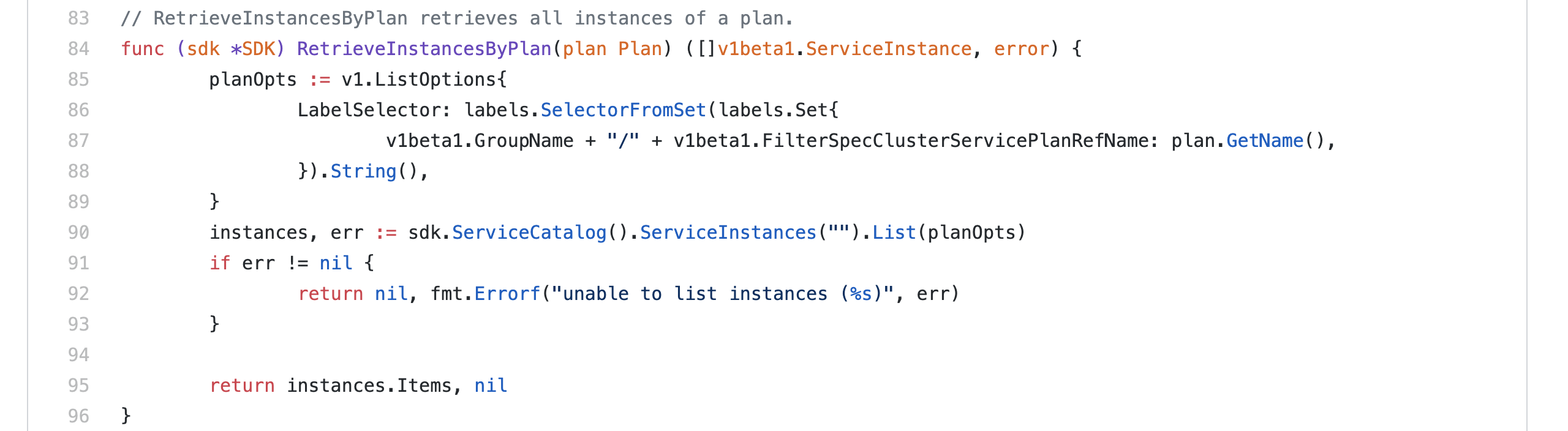 Migrate your features
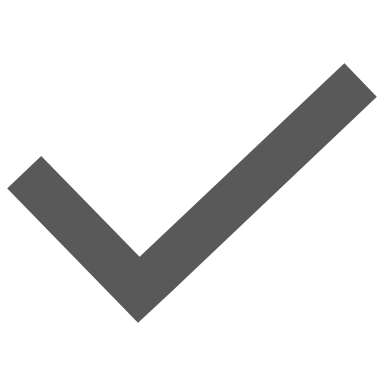 PrepareForCreate/Update func
Functions to adjust newly created resources or updates existing ones.
TableConvertor
API Server uses TableConvertor 
for printing custom columns
on kubectl get command.
Subresource
A custom sub-resource allows you to define fine-grained actions on its Kind.
For example, user writes spec section, controller writes status section.
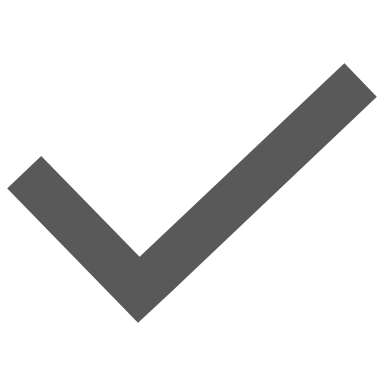 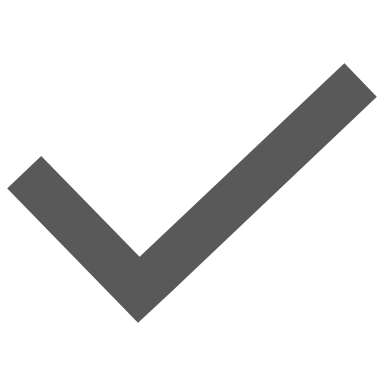 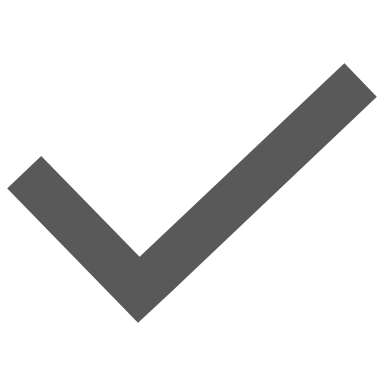 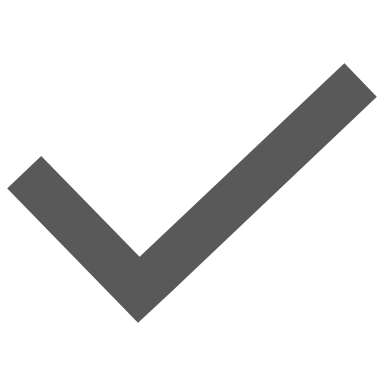 Validation
API Server uses plugins which are gathered 
and registered as validators.
FieldSelector
Restricts the list of 
returned objects by their fields.
We did it! New architecture in place!
backward compatibility 95.99%
Remember: Ensure seamless upgrade for your clients
$ helm upgrade catalog ./chart/service-catalog
How to migrate your users
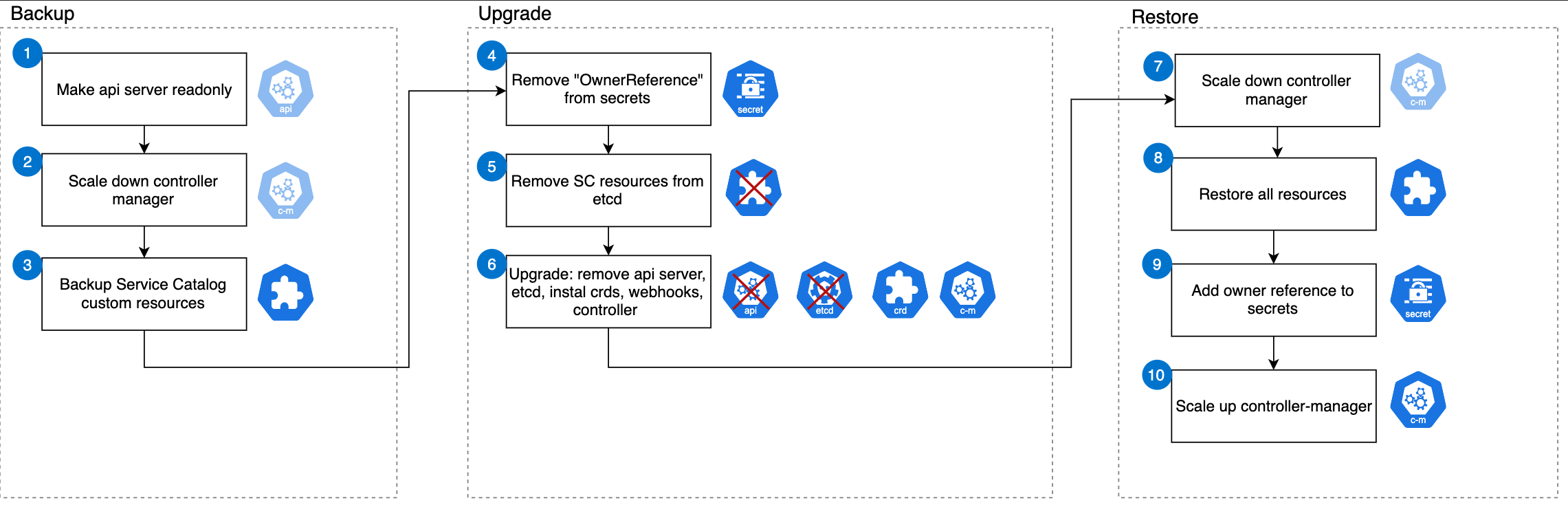 It’s the 92nd slide!
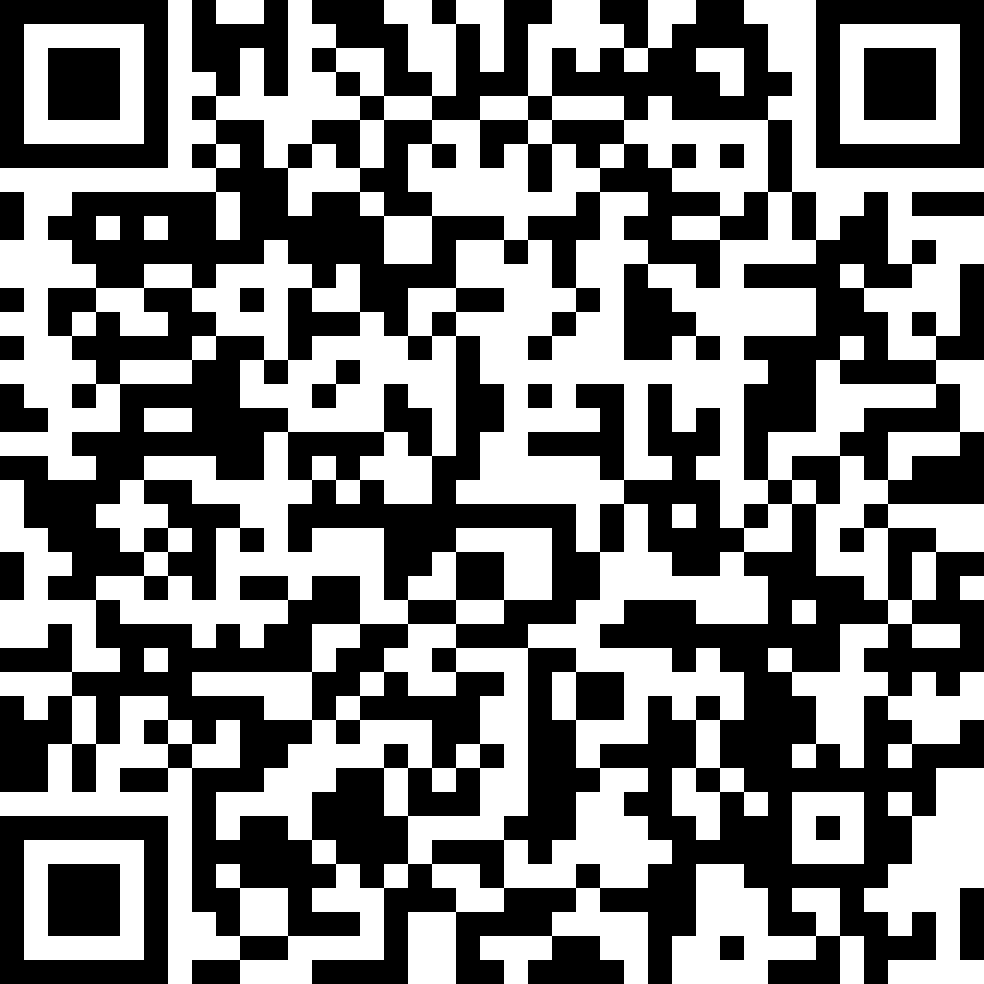 Things to take away
CRDs are awesome and production ready
Aggregate API Server is good if you need to customize core features
Upcoming blog posts with deep-dives... Stay tuned!

There are Kubernetes office hours meetings
…and you can always hit me up for more info 
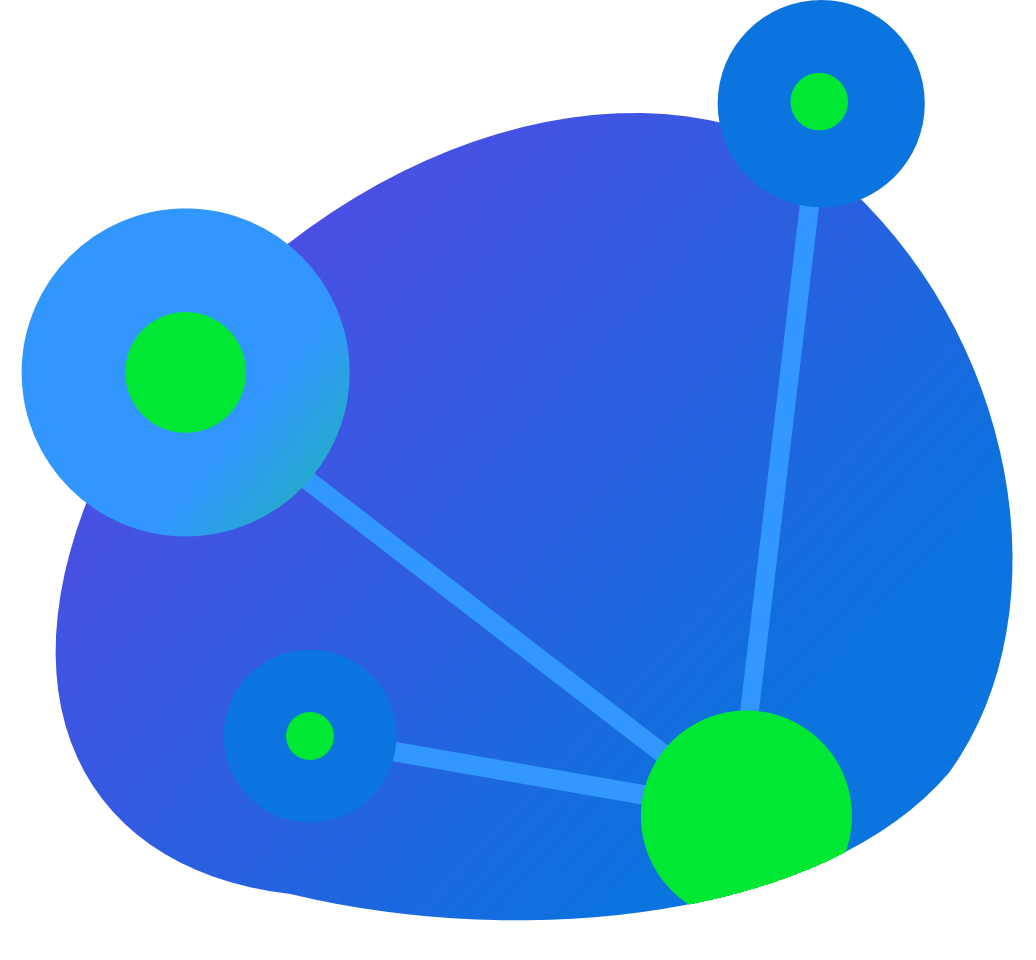 Contact information
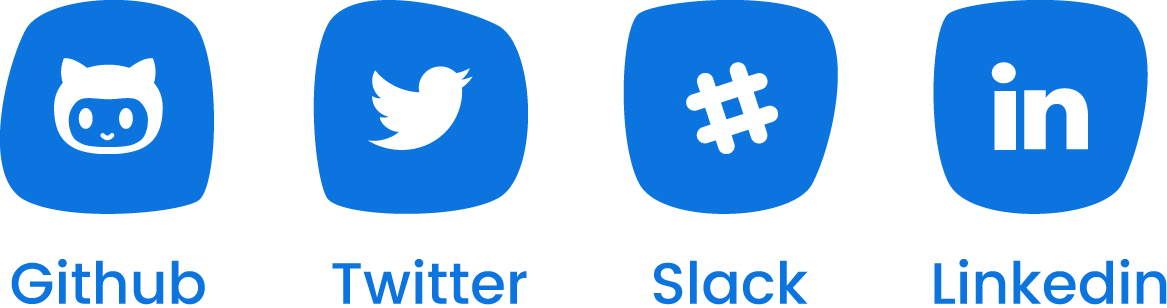 slack.kyma-project.io
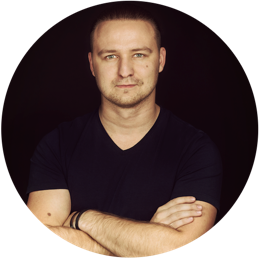 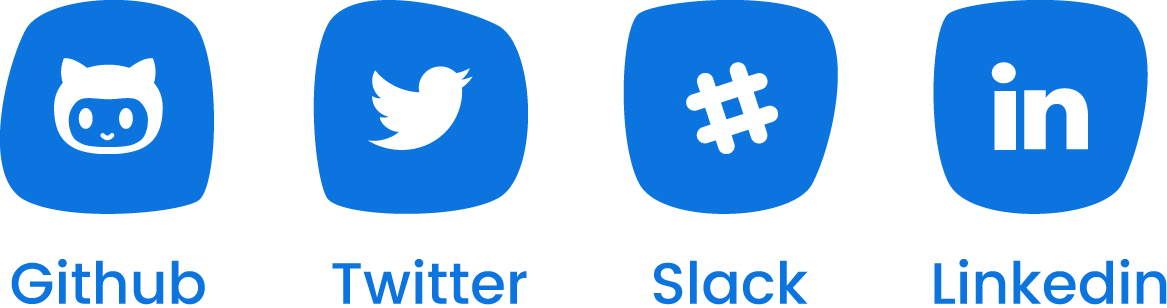 slack.k8s.io
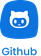 github.com/mszostok
Mateusz Szostok

Software Engineer
at SAP Labs Poland
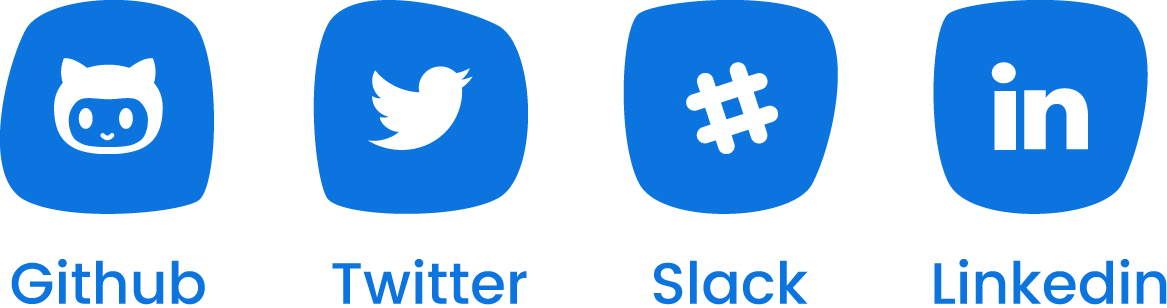 twitter.com/m_szostok
linkedin.com/in/mszostok
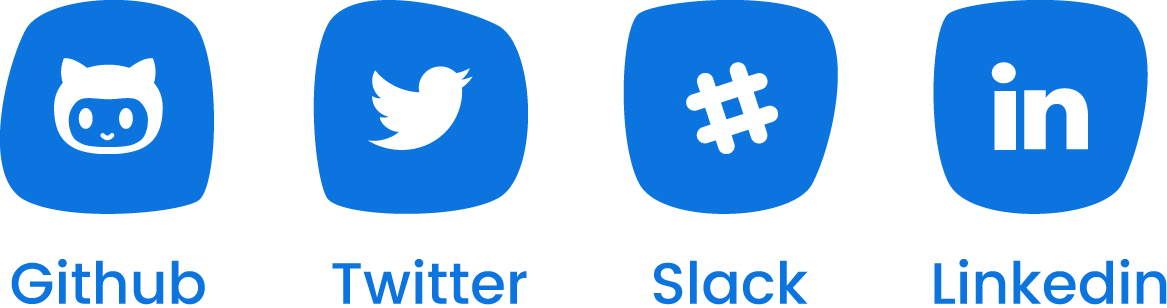 Contact information
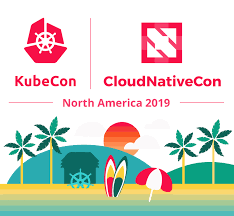 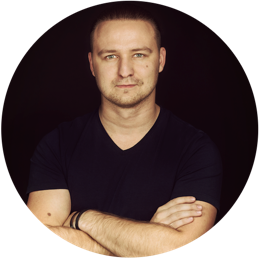 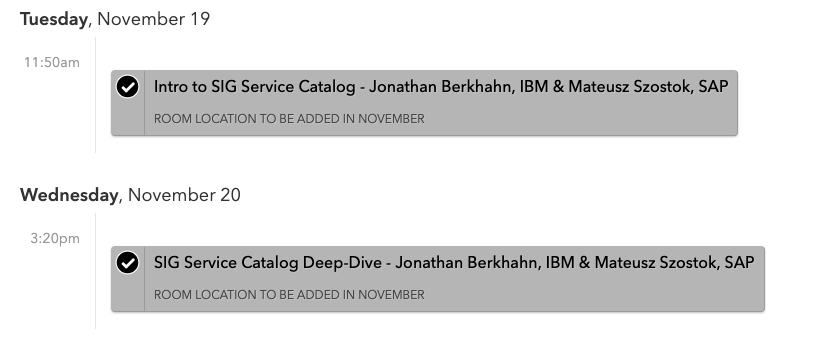 Mateusz Szostok

Software Engineer
at SAP Labs Poland
Thank You
CRD Features
Add defaulting by using the default keyword
Enable pruning by setting spec.preserveUnknownFields: true
Evolve the CRD to a new version with a conversion webhook
kubectl explain works again, as OpenAPI schemas are now published 
…and more